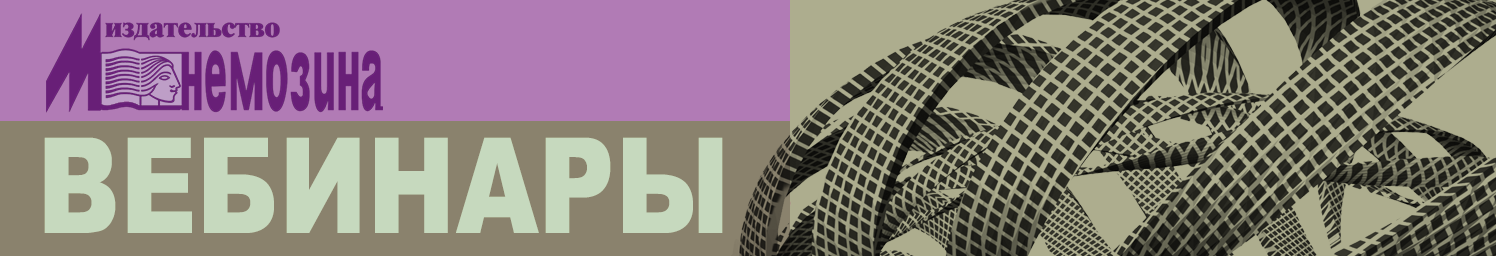 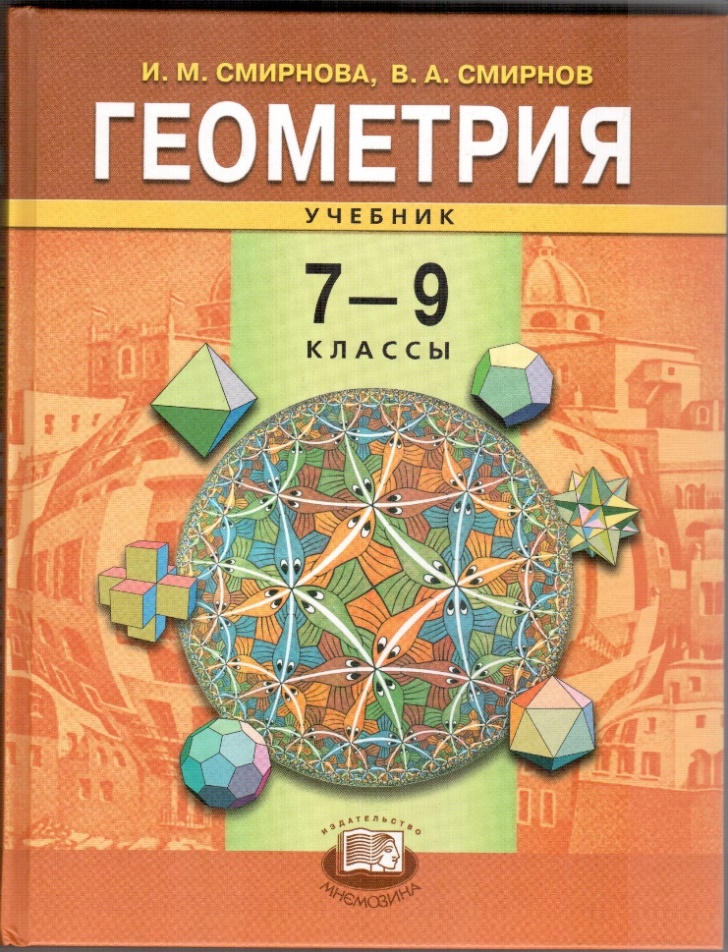 Начала геометрии. Определение основных понятийПрезентация к учебнику «Геометрия. 7 класс»И.М. Смирновой и В.А. Смирнова
ВЕДУЩИЙ: Смирнов Владимир Алексеевич, профессор, доктор физико-математических наук, заведующий кафедрой элементарной математики МПГУ, автор учебников по  геометрии для 5-6, 7-9 и 10-11 классов.
	E-mail: v-a-smirnov@mail.ru			Сайт: vasmirnov.ru
Авторский сайт: vasmirnov.ru
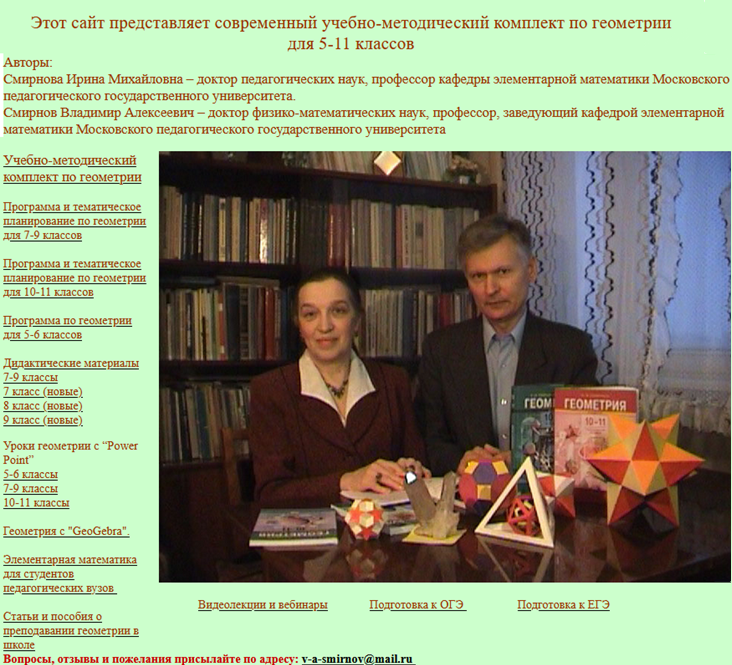 2
[Speaker Notes: В режиме слайдов ответы появляются после кликанья мышкой]
Древняя китайская пословица гласит: «Дорога в тысячу ли начинается с первого шага». От того, как мы начинаем изучать геометрию в седьмом классе, как мы относимся к основным понятиям геометрии, во многом зависит всё дальнейшее обучение геометрии.
	Здесь мы рассмотрим два основных подхода к построению геометрии и определению её основных понятий, предлагаемые в  учебниках геометрии для 7-9 классов.
	1. Подход построенный на научной основе, при котором даются строгие математические определения основных понятий, и приводятся строгие математические доказательства свойств и теорем. 
	2. Подход, при котором допускаются нестрогие определения, использующие рисунок, и нестрогие доказательства, использующие перегибания листа бумаги, наложение и др.
3
[Speaker Notes: В режиме слайдов ответы появляются после кликанья мышкой]
Учебники геометрии
1. Атанасян Л. С. и др. Геометрия. 7-9 классы: учебн. для общеобразоват. учреждений. – М.: Просвещение, 2013.
	2. Мерзляк А.Г. и др. Геометрия. 7 класс: учебник для учащихся общеобразовательных организаций. – М.: Вентана-Граф, 2015.
	3. Погорелов А. В. Геометрия. 7-9 классы: учебн. для общеобразоват. учреждений. – М.: Просвещение, 2013.
	4. Александров А. Д. и др. Геометрия. 7 класс: учебн. для общеобразоват. учреждений. –М.: Просвещение, 2013. 	
	5. Колмогоров А. Н. и др. Геометрия. Учебное пособие для 6-8 классов средней школы. – М.: Просвещение, 1979.
	6. Смирнова И. М., Смирнов В. А. Геометрия. 7-9 классы: учебн. для общеобразоват. учреждений. – М.: Мнемозина, 2023.
4
[Speaker Notes: В режиме слайдов ответы появляются после кликанья мышкой]
Иногда приходится слышать, что из математики в школе нужно оставить только то, что нужно человеку в практической жизни. 
	Вопрос только в том, что нужно человеку в практической жизни.
	Ответ на него дал А. В. Погорелов, выдающийся геометр, который в одном из первых изданий своего учебника по геометрии для средней школы писал о том, что «главная задача преподавания геометрии в школе — научить учащихся логически рассуждать, аргументировать свои утверждения, доказывать; очень немногие из оканчивающих школу будут математиками, тем более геометрами; будут и такие, которые в своей практической деятельности ни разу не воспользуются теоремой Пифагора; однако вряд ли найдётся хотя бы один, которому не придётся рассуждать, анализировать, доказывать».
	Это особенно актуально сейчас, когда на человека обрушивается поток самой разнообразной информации.
	Для того, чтобы занимать активную жизненную позицию, человеку нужно разбираться в происходящих событиях; понимать их причины и следствия; отличать важную информацию от неважной, верную от неверной, опирающуюся на достоверные факты от «фейков»; не поддаваться на обманы.
5
[Speaker Notes: В режиме слайдов ответы появляются после кликанья мышкой]
Известно высказывание преподавателя университета, обращённое к студентам первого курса: «Забудьте всё, чему Вас учили в школе».
	Проблема состоит не в том, что первокурсники не знают каких-то школьных определений и теорем, а в том, что они не понимают, как устроена наука, не готовы к восприятию определений и теорем, которые начинают изучать.
	Для того чтобы не только успешно учиться в университете, но и быть успешным в жизни, нужно понимать, как устроена наука; что в науке есть основные понятия, которые описываются основными свойствами (аксиомами); другие понятия определяются через основные понятия и их свойства; новые свойства получают с помощью логических рассуждений (доказательств), с использованием основных и ранее доказанных свойств. Уметь:
	- формулировать определения;
	- распознавать верные и неверные определения;
	- устанавливать объект по его определению;
	- по данному объекту формулировать его определение.
6
[Speaker Notes: В режиме слайдов ответы появляются после кликанья мышкой]
Определение отрезка и луча
Атанасян Л. С. и др. Геометрия. 7-9 классы: учебн. для общеобразоват. учреждений. – М.: Просвещение, 2013.
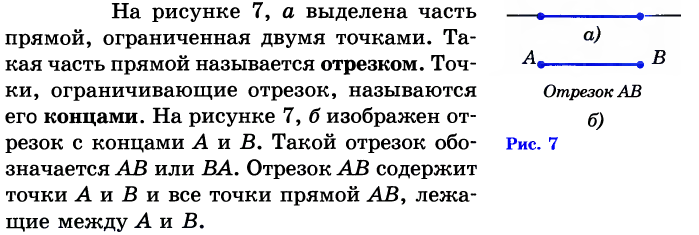 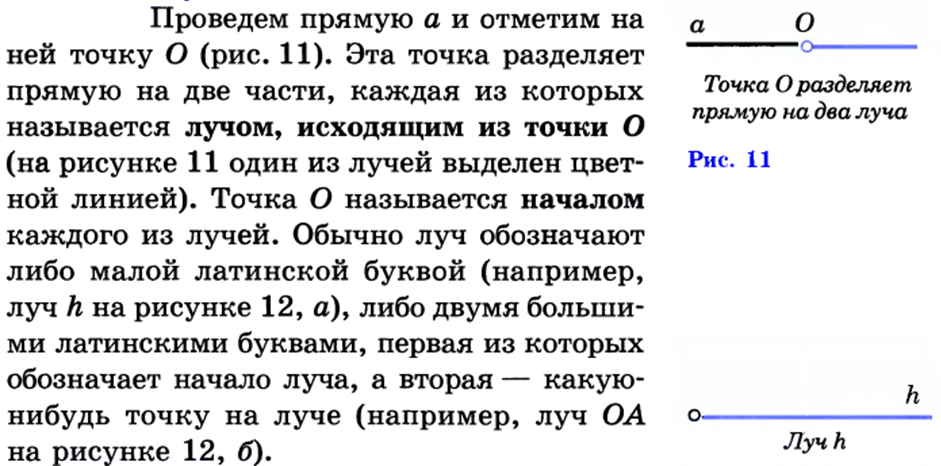 7
[Speaker Notes: В режиме слайдов ответы появляются после кликанья мышкой]
Мерзляк А.Г. и др. Геометрия. 7 класс: учебник для учащихся общеобразовательных организаций. – М.: Вентана-Граф, 2015.
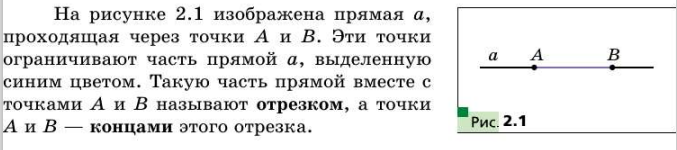 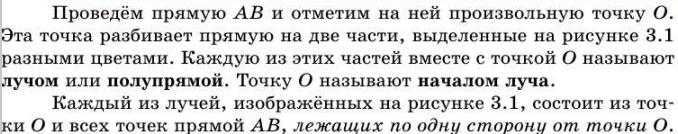 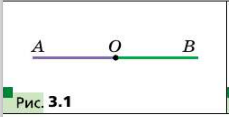 8
[Speaker Notes: В режиме слайдов ответы появляются после кликанья мышкой]
Погорелов А. В. Геометрия. 7-9 классы: учебн. для общеобразоват. учреждений. – М.: Просвещение, 2013.
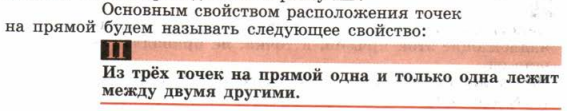 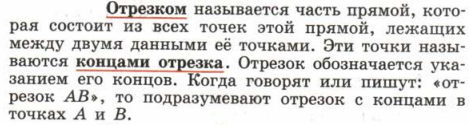 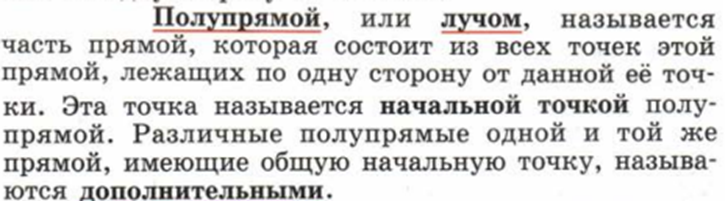 9
[Speaker Notes: В режиме слайдов ответы появляются после кликанья мышкой]
А. Н. Колмогоров в приложении к учебнику пишет:«Логически строгий курс геометрии строится следующим образом:	1. Перечисляются основные геометрические понятия, которые вводятся без определений.	2. Формулируются аксиомы.	3. При их помощи даются определения всех остальных геометрических понятий.	4. На основе аксиом и определений все дальнейшие геометрические предложения доказываются».
10
[Speaker Notes: В режиме слайдов ответы появляются после кликанья мышкой]
В качестве аксиомы принимается следующее свойство.
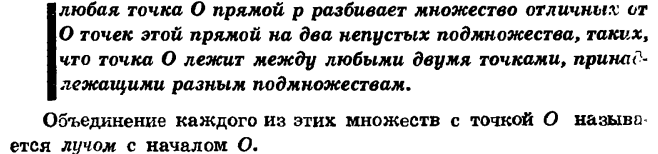 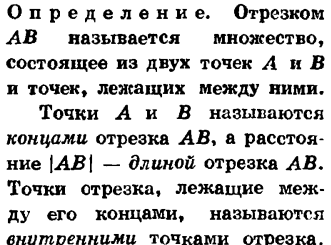 11
[Speaker Notes: В режиме слайдов ответы появляются после кликанья мышкой]
А. Д. Александров, говоря о целях обучения геометрии в школе, в соответствии с которыми и был написан учебник, указывал, что «особенность геометрии, выделяющая её среди других наук вообще, состоит в том, что в ней самая строгая логика соединена с наглядным представлением. Геометрия в своей сущности и есть такое соединение живого воображения и строгой логики, в котором они взаимодействуют и дополняют друг друга».
В этом учебнике отрезок является одним из основных неопределяемых понятий. В качестве аксиомы принимается следующее свойство.
Каждые две точки соединяет отрезок, и притом только один.
Лучом AB называется объединение всех отрезков AM, содержащих точку B.
Для определения равенства отрезков используется аксиома об откладывании отрезка:
«На каждом луче от его начала можно отложить отрезок, равный данному, и притом только один».
12
[Speaker Notes: В режиме слайдов ответы появляются после кликанья мышкой]
В нашем учебнике определения основных понятий геометрии, опираются на аксиомы геометрии.
	Таких аксиом всего шесть. Первая из них относится к понятию прямой.

	Через любые две точки проходит единственная  прямая.
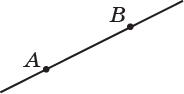 13
[Speaker Notes: В режиме слайдов ответы появляются после кликанья мышкой]
Упражнения комбинаторного характера
1. Сколько прямых проходит через различные пары из: а) трёх; б) четырёх; в) пяти; г)* n точек, никакие три из которых не принадлежат одной прямой?
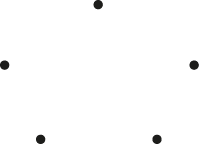 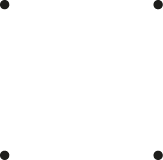 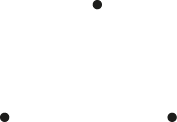 а)
б)
в)
14
[Speaker Notes: В режиме слайдов ответы появляются после кликанья мышкой]
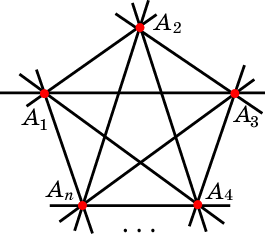 15
[Speaker Notes: В режиме слайдов ответы появляются после кликанья мышкой]
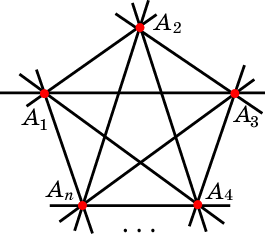 16
[Speaker Notes: В режиме слайдов ответы появляются после кликанья мышкой]
17
[Speaker Notes: В режиме слайдов ответы появляются после кликанья мышкой]
2. Какое наибольшее число точек попарных пересечений могут  иметь: а) три; б) четыре; в) пять; г)* n прямых?
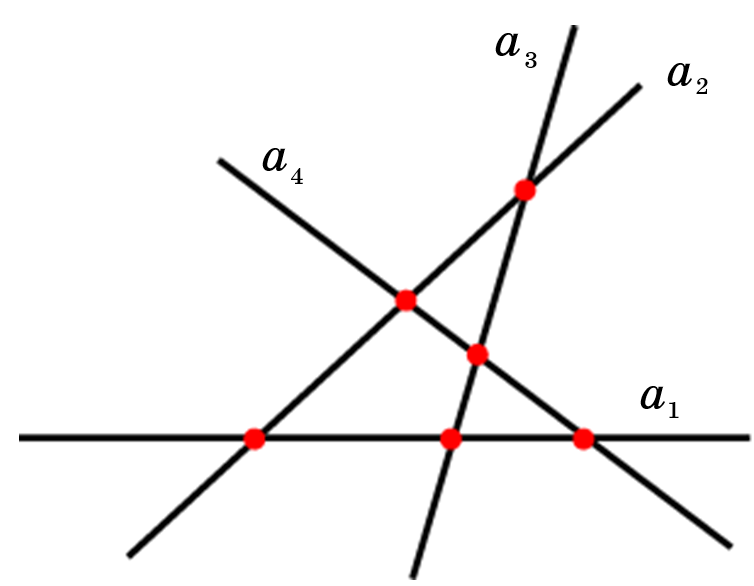 18
[Speaker Notes: В режиме слайдов ответы появляются после кликанья мышкой]
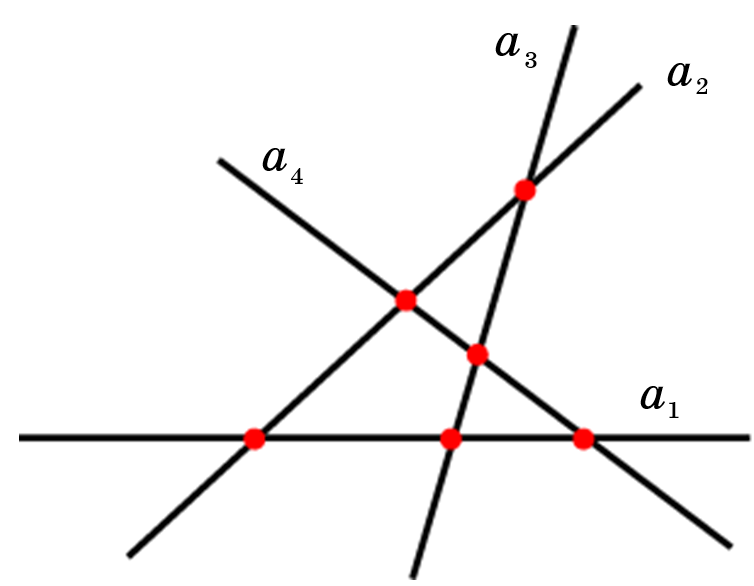 19
[Speaker Notes: В режиме слайдов ответы появляются после кликанья мышкой]
Для определения отрезка и луча в нашем учебнике вводится понятие «лежать между».
В качестве аксиомы взаимного расположения точек на прямой принимается следующее свойство. 
	Из любых трёх точек на прямой только одна лежит между двумя другими.
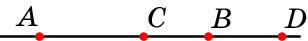 Если точка C лежит между точками A и B, то говорят также, что точки A и B лежат по разные стороны от точки C. В противном случае говорят, что точки лежат по одну сторону от точки C.
20
[Speaker Notes: В режиме слайдов ответы появляются после кликанья мышкой]
Отрезком называется фигура, образованная двумя точками прямой, и всеми точками, лежащими между ними. При этом сами две данные точки называются концами отрезка.
Лучом, или полупрямой, называется фигура, образованная точкой прямой, и всеми точками этой прямой, лежащими от неё по одну сторону. При этом сама данная точка называется началом, или вершиной луча.
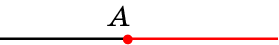 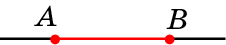 Отрезок обозначается указанием его концов, например, отрезок с концами A и B обозначается AB.
Для обозначения лучей используются пары прописных латинских букв, например, AB, первая из которых обозначает начало луча, а вторая - какую-нибудь точку, принадлежащую лучу.
21
[Speaker Notes: В режиме слайдов ответы появляются после кликанья мышкой]
Равенство отрезков
В учебнике Л.С. Атанасяна и др. понятие равенства определяется через наложение.
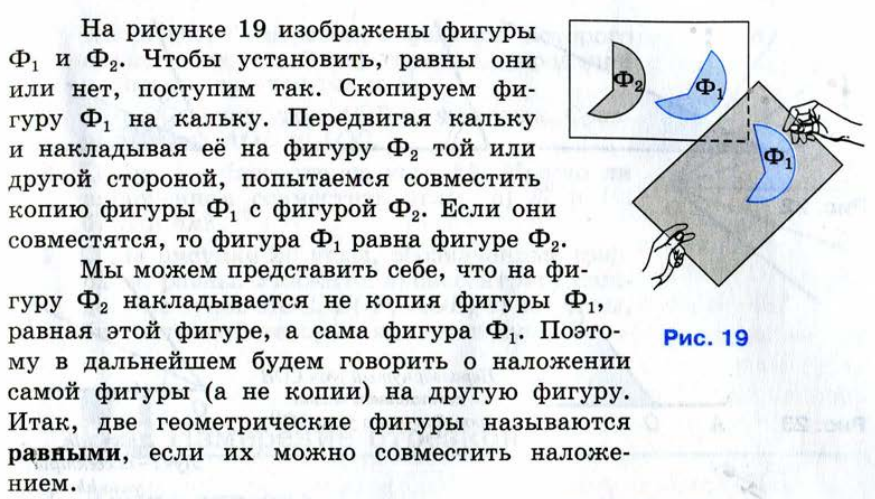 Аналогичным образом поступают в учебнике А.Г. Мерзляка и др.
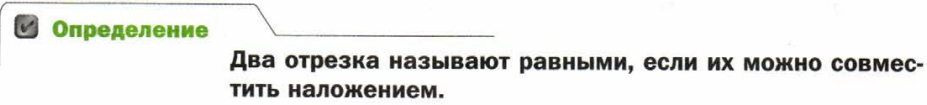 22
[Speaker Notes: В режиме слайдов ответы появляются после кликанья мышкой]
Такой подход имеет существенные недостатки. 
	Понятие наложения не является математическим. 
	Если для плоских фигур для него имеется наглядная иллюстрация в виде кальки, на которую копируется фигура, то для пространственных фигур такая иллюстрация не подходит. 
	Она также не подходит для фигур на сфере.
	Для определения равенства фигур имеется математическое понятие движения.	
	Для того, чтобы избежать использования понятия наложения в седьмом классе можно ограничиться определениями равенства отрезков, углов и треугольников, как это сделано в учебнике А.В. Погорелова.
23
[Speaker Notes: В режиме слайдов ответы появляются после кликанья мышкой]
В учебнике А.В. Погорелова понятие равенства отрезков определяется через длину отрезка. В качестве аксиомы принимается следующее свойство.
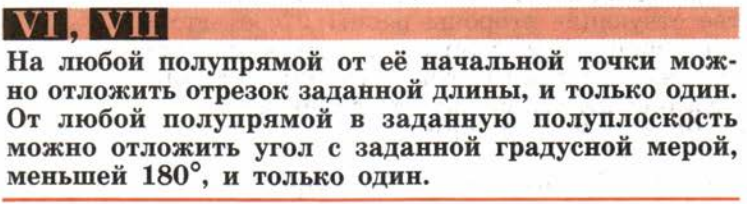 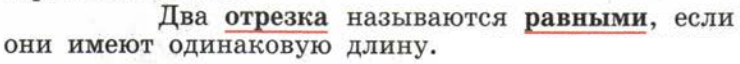 24
[Speaker Notes: В режиме слайдов ответы появляются после кликанья мышкой]
В нашем учебнике водится операция откладывания данного отрезка на данном луче от его вершины.
В качестве аксиомы принимается следующее свойство.
 	На любом луче от его начала можно отложить только один отрезок, равный данному.
Получающийся при этом отрезок называется равным исходному отрезку.
Равенство отрезков АВ и А1В1 записывается в виде АВ = А1В1. Оно означает, что если один из этих отрезков, например АВ, отложить на луче А1В1 от точки А1, то получим отрезок А1В1.
Если при откладывании отрезка АВ на луче А1В1 от точки А1 точка В переходит в точку B', лежащую между точками А1 и В1, то говорят, что отрезок АВ меньше отрезка А1В1 и обозначают АВ < А1В1. Говорят также, что отрезок А1В1 больше отрезка АВ и обозначают А1В1 > AB.
25
[Speaker Notes: В режиме слайдов ответы появляются после кликанья мышкой]
Чтобы сложить два произвольных отрезка АВ и CD, продолжим отрезок АВ за точку В и на этом продолжении отложим отрезок ВЕ, равный отрезку CD. Отрезок АЕ будет суммой отрезков АВ и CD, АЕ = АВ + CD.
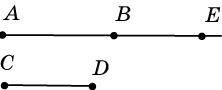 Если на отрезке АВ между точками А и В взять какую-либо точку С, то образуется два новых отрезка АС и СВ. Отрезок АВ называется суммой отрезков АС и СВ и обозначается АВ = АС + СВ. Каждый из отрезков АС и СВ называется разностью отрезка АВ и другого отрезка, обозначается АС = АВ - СВ, СВ = АВ - АС.
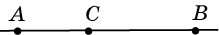 Аналогичным образом поступают для вычитания из большего отрезка меньшего.
26
[Speaker Notes: В режиме слайдов ответы появляются после кликанья мышкой]
Упражнения
1. На рисунке укажите равные отрезки.
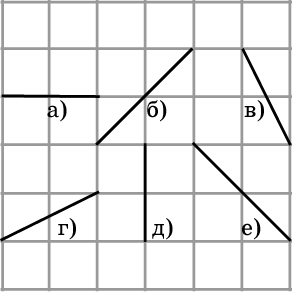 2. От вершины C луча CE отложите отрезок CD, равный отрезку AB.
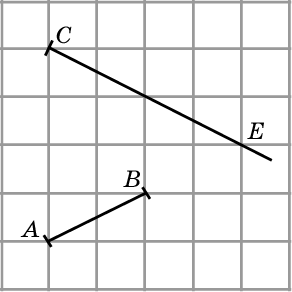 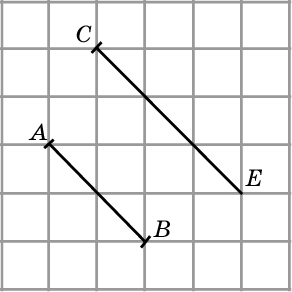 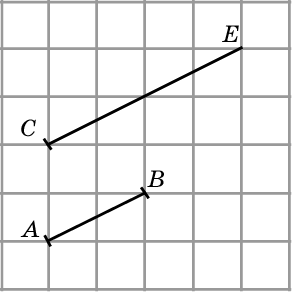 27
[Speaker Notes: В режиме слайдов ответы появляются после кликанья мышкой]
3. Укажите середины отрезков AB, CD, EF, GH.
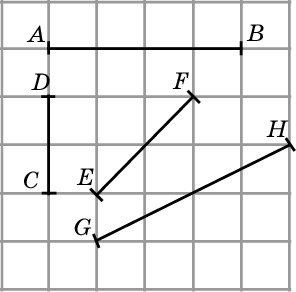 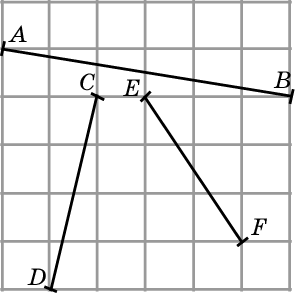 4. Укажите точки, делящие отрезки AB, CD, EF на три равные части.
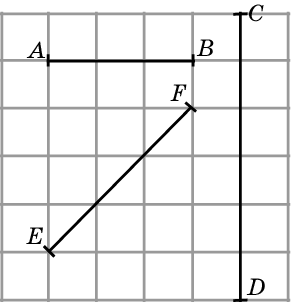 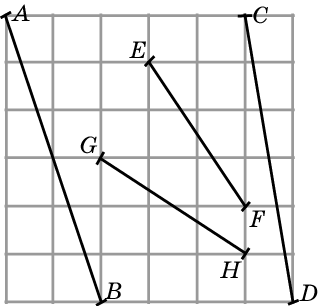 28
[Speaker Notes: В режиме слайдов ответы появляются после кликанья мышкой]
5. Изобразите отрезок, равный сумме отрезков AB и CD.
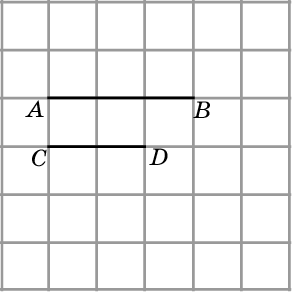 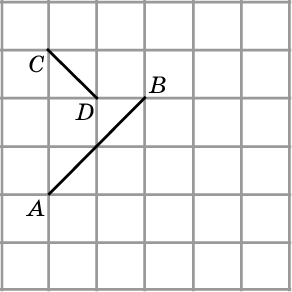 6. Изобразите отрезок, равный разности отрезков AB и CD.
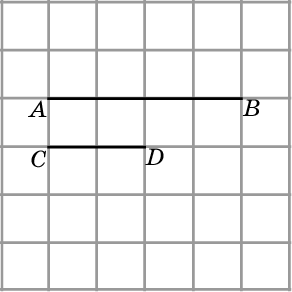 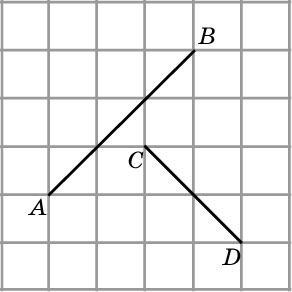 29
[Speaker Notes: В режиме слайдов ответы появляются после кликанья мышкой]
7. Сравните отрезки AB и CD, изображённых на рисунке, не измеряя их длины.
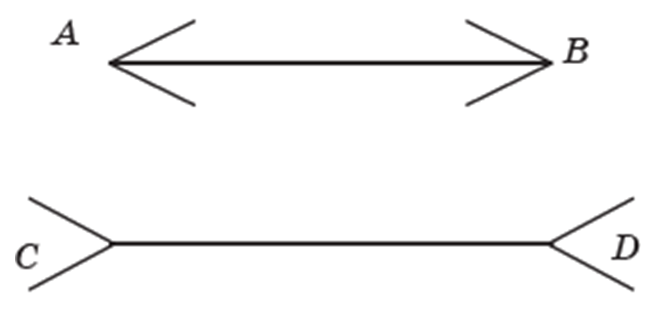 30
[Speaker Notes: В режиме слайдов ответы появляются после кликанья мышкой]
8. Сравните отрезки AB и CD, изображённых на рисунке, не измеряя их длины.
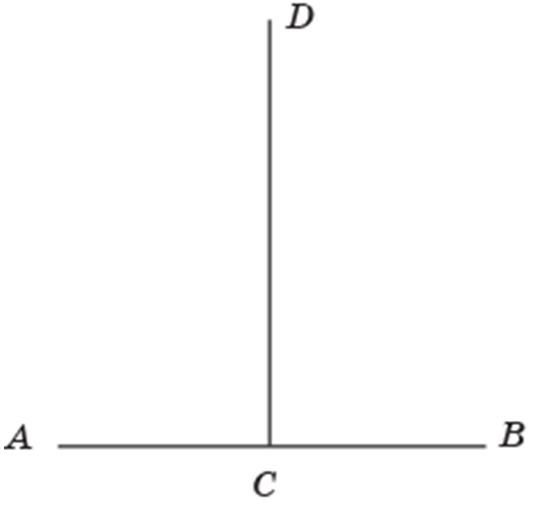 31
[Speaker Notes: В режиме слайдов ответы появляются после кликанья мышкой]
9. Сравните отрезки AB и CD, изображённых на рисунке, не измеряя их длины.
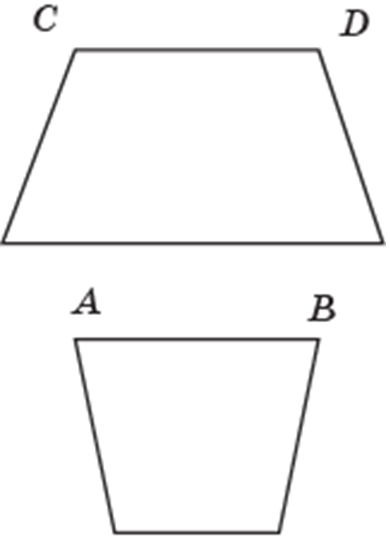 32
[Speaker Notes: В режиме слайдов ответы появляются после кликанья мышкой]
10. Сравните отрезки AB и CD, изображённых на рисунке, не измеряя их длины.
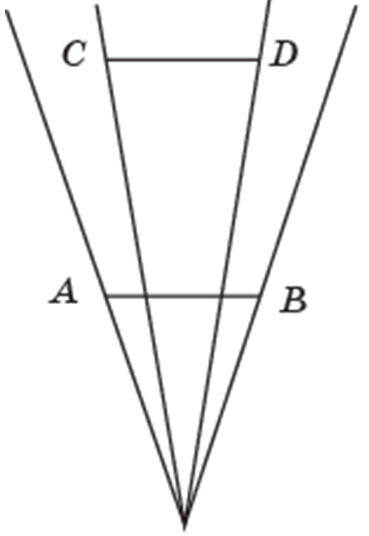 33
[Speaker Notes: В режиме слайдов ответы появляются после кликанья мышкой]
11. Сравните отрезки AB и CD, изображённых на рисунке, не измеряя их длины.
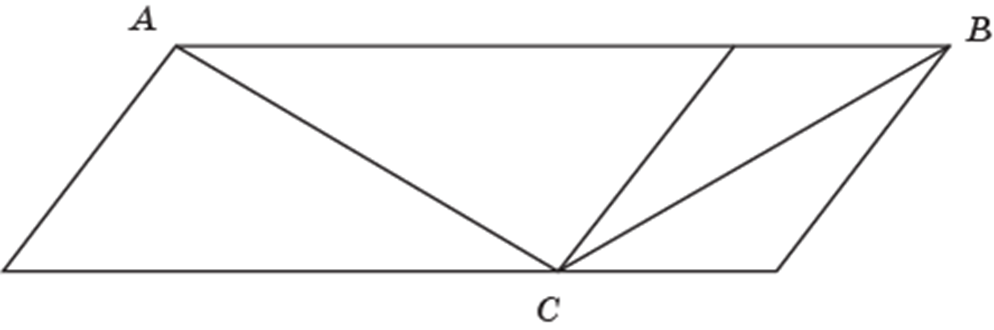 34
[Speaker Notes: В режиме слайдов ответы появляются после кликанья мышкой]
Длина отрезка
Операция откладывания отрезка используется при измерении длины отрезка. 
	Для измерения длины отрезка AB сначала выбирают отрезок OE, длина которого принимается за единицу (единичный отрезок). Затем последовательно откладывают единичный отрезок OE на луче AB от вершины А. Если, при этом, единичный отрезок целиком укладывается в отрезке АВ целое число раз без остатка, то  процесс измерения заканчивается и полученное число считается длиной отрезка АВ. 
	Например, на рисунке 6.1, а единичный отрезок OE укладывается в отрезке AB ровно четыре раза.
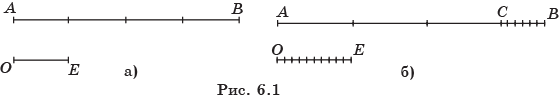 35
[Speaker Notes: В режиме слайдов ответы появляются после кликанья мышкой]
Упражнения
1. На клетчатой бумаге изобразите отрезки AB, CD, EF, как показано на рисунке. С помощью линейки измерьте их длины.
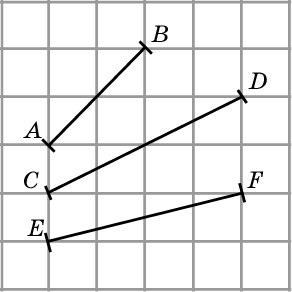 2. Расположите номера в порядке возрастания длин соответствующих отрезков, не измеряя их.
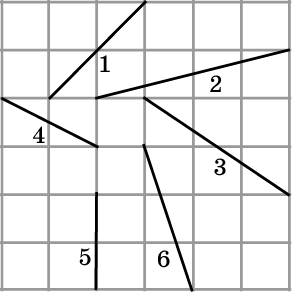 36
[Speaker Notes: В режиме слайдов ответы появляются после кликанья мышкой]
Определение угла
Учебник Л.С. Атанасяна и др.
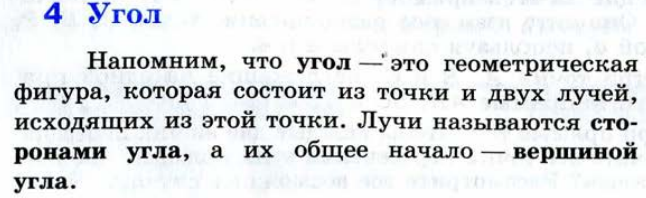 Учебник А.Г. Мерзляка и др.
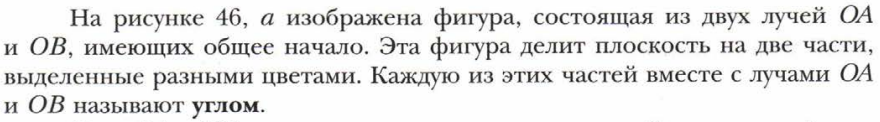 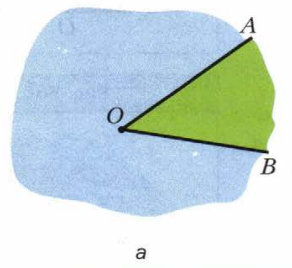 37
[Speaker Notes: В режиме слайдов ответы появляются после кликанья мышкой]
В нашем учебнике следующее свойство принимается за аксиому разбиения плоскости прямой.
Каждая прямая на плоскости разбивает эту плоскость на две части. При этом если две точки принадлежат разным частям, то отрезок, соединяющий эти точки, пересекается с прямой. Если две точки принадлежат одной части, то отрезок, соединяющий эти точки, не пересекается с прямой.
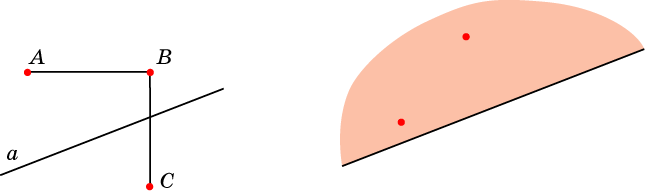 Полуплоскостью называется фигура, образованная всеми точками данной прямой, и всеми точками, лежащими по одну сторону от этой прямой.
38
[Speaker Notes: В режиме слайдов ответы появляются после кликанья мышкой]
Упражнение
На сколько частей разбивают плоскость: а) две; б) три; в) четыре; г)* n попарно пересекающихся прямых, никакие три из которых не пересекаются в одной точке?
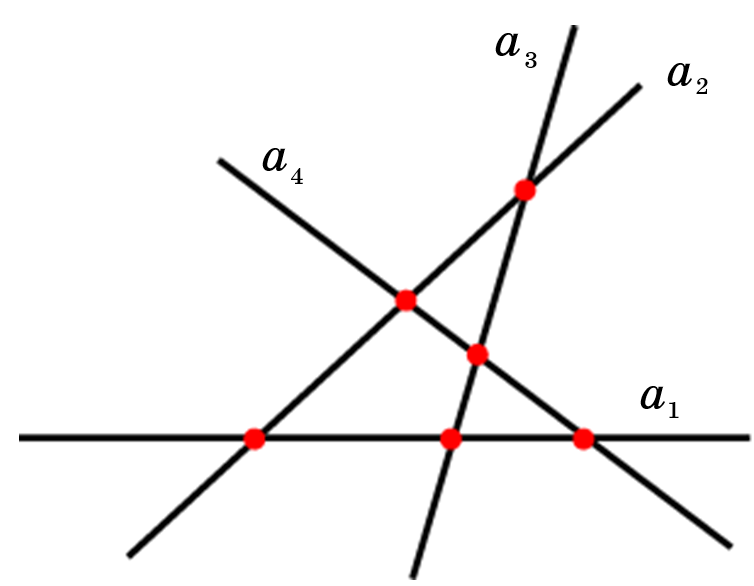 39
[Speaker Notes: В режиме слайдов ответы появляются после кликанья мышкой]
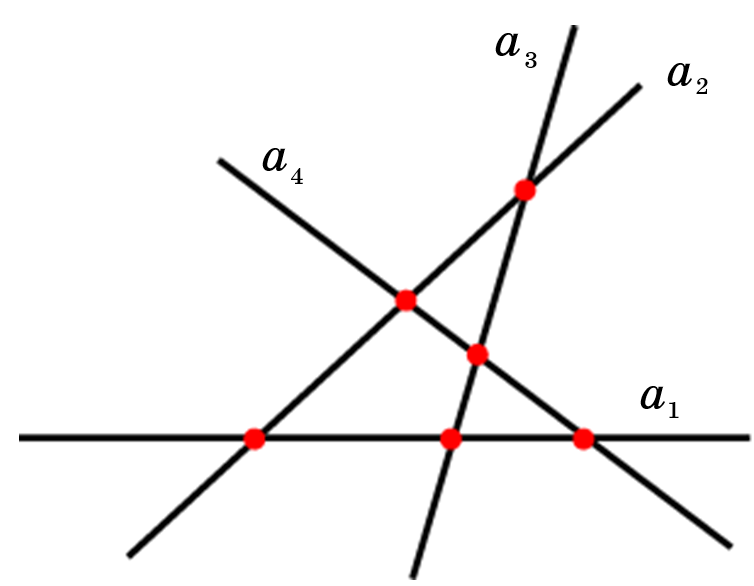 40
[Speaker Notes: В режиме слайдов ответы появляются после кликанья мышкой]
Углом называется фигура, образованная двумя лучами с общей вершиной и одной из частей плоскости, ограниченной этими лучами. Общая вершина лучей называется вершиной угла, а сами лучи - сторонами угла.
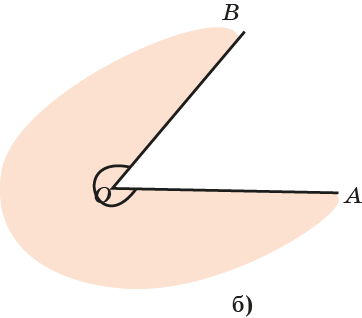 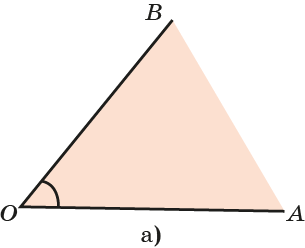 Угол обозначается или одной прописной латинской буквой, указывающей его вершину, например, O, или тремя прописными латинскими буквами, средняя из которых указывает вершину угла, а крайние – какие-нибудь точки на сторонах угла, например, AOB.
41
[Speaker Notes: В режиме слайдов ответы появляются после кликанья мышкой]
Точки угла, не принадлежащие его сторонам, называются внутренними точками данного угла. Лучи, с вершиной в вершине данного угла, проходящие через внутренние точки угла, называются внутренними лучами данного угла.
	На рисунке изображён угол AOB. C и D – его внутренние точки, OC и OD – его внутренние лучи.
	Развёрнутым углом называется угол, стороны которого составляют прямую. В противном случае угол называется неразвёрнутым.
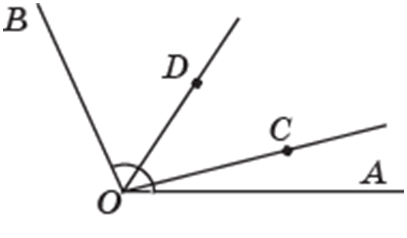 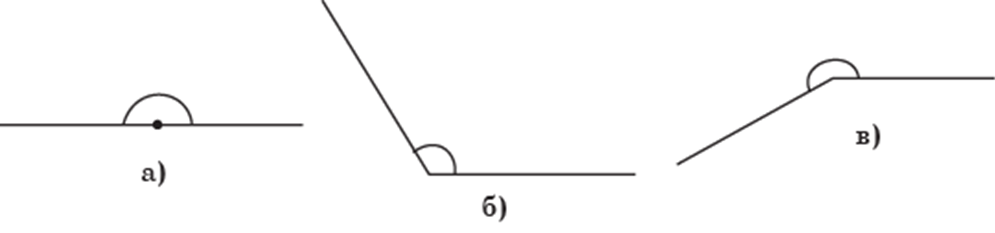 Неразвёрнутые углы могут быть меньше развёрнутого, т. е. являться частью развёрнутого угла, или быть больше развёрнутого, т. е. содержать развёрнутый угол.
	Обычно мы будем рассматривать углы, меньшие развёрнутого.
42
[Speaker Notes: В режиме слайдов ответы появляются после кликанья мышкой]
Смежными углами называются два угла, у которых одна сторона общая, а две другие составляют прямую.
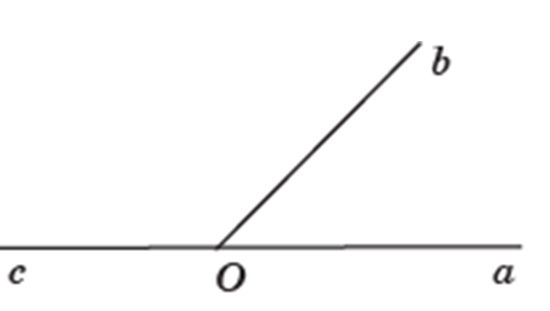 Вертикальными углами называются два угла, стороны одного из которых дополняют до прямых стороны другого угла.
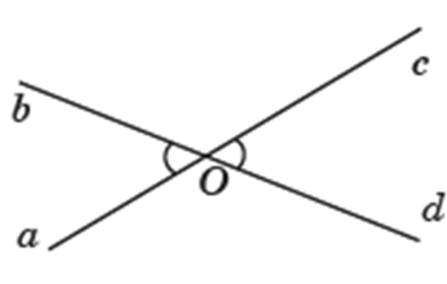 43
[Speaker Notes: В режиме слайдов ответы появляются после кликанья мышкой]
Равенство углов
Учебник Л.С. Атанасяна и др.
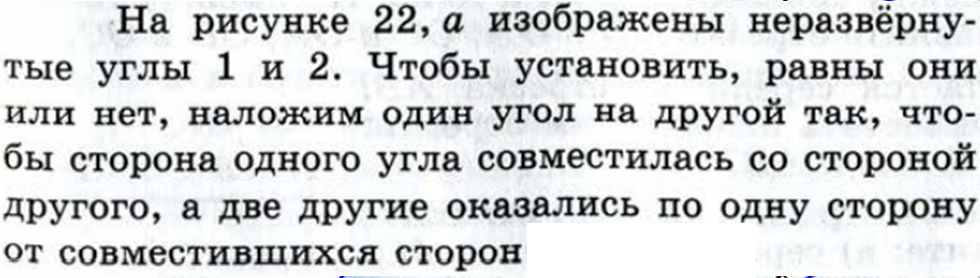 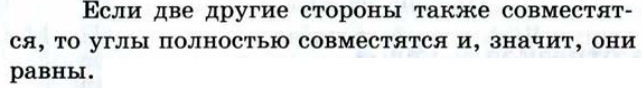 Учебник А.Г. Мерзляка и др.
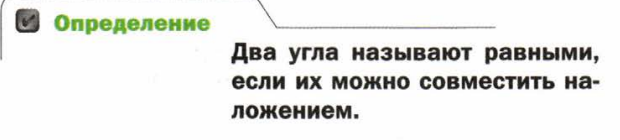 44
[Speaker Notes: В режиме слайдов ответы появляются после кликанья мышкой]
Учебник А.В. Погорелова
В качестве аксиом принимаются следующие свойства.
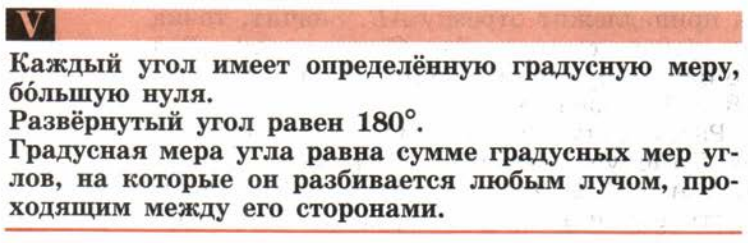 Два угла называются равными, если равны их градусные величины.
45
[Speaker Notes: В режиме слайдов ответы появляются после кликанья мышкой]
В нашем учебнике для определения равенства углов используется операция откладывания данного угла в ту или другую сторону от данного луча. Получающийся при этом угол называется  равным исходному углу.
В качестве аксиом принимаются следующие свойства.
 	От любого луча на плоскости в заданную сторону можно отложить только один угол, равный данному.
 	Все развернутые углы равны.
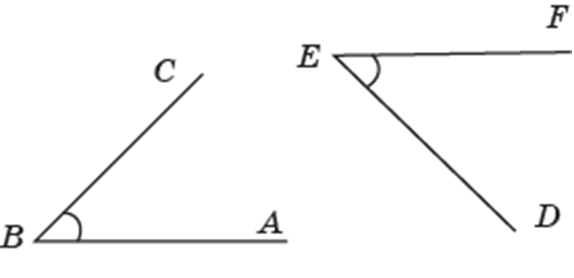 46
[Speaker Notes: В режиме слайдов ответы появляются после кликанья мышкой]
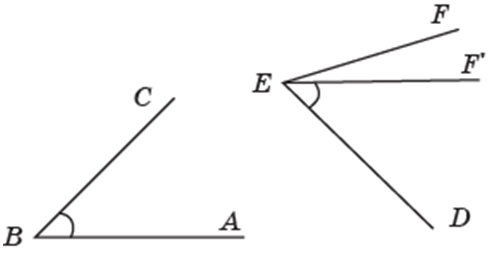 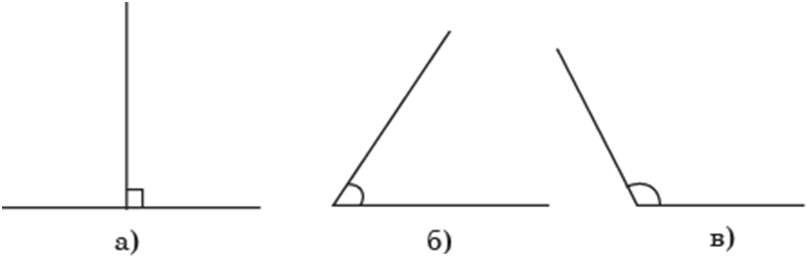 47
[Speaker Notes: В режиме слайдов ответы появляются после кликанья мышкой]
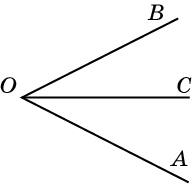 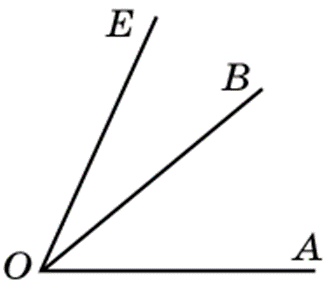 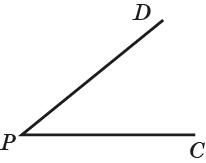 Чтобы сложить два угла, например АОВ и CО1D, отложим угол CO1D от луча ОВ так, чтобы точки A и D находились по разные стороны от прямой ОВ. Обозначим ОЕ луч, в который перейдет луч О1D. Тогда угол АОЕ даст сумму углов АОВ и CО1D.
48
[Speaker Notes: В режиме слайдов ответы появляются после кликанья мышкой]
Упражнения
1. Среди углов, изображенных на рисунке, укажите равные углы.
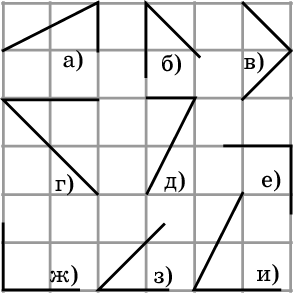 2. Расположите номера в порядке возрастания  величины соответствующих углов.
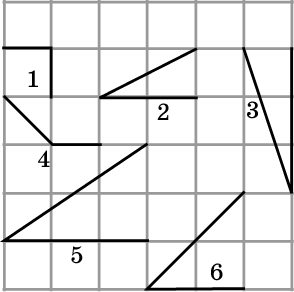 49
[Speaker Notes: В режиме слайдов ответы появляются после кликанья мышкой]
3. От луча PQ отложите  угол QPR, равный углу AOB.
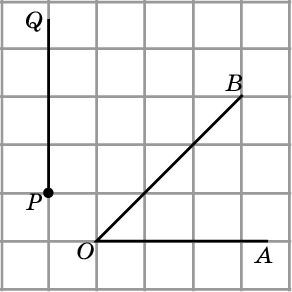 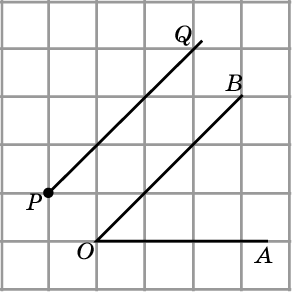 4. Какая прямая, из указанных на рисунке, перпендикулярна прямой: а) a; б) b; в) с; г) d?
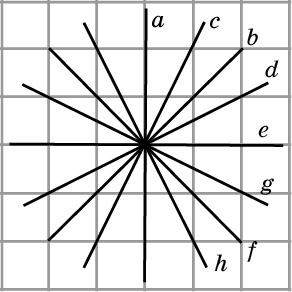 50
[Speaker Notes: В режиме слайдов ответы появляются после кликанья мышкой]
5. На клетчатой бумаге через точку A проведите прямую, перпендикулярную прямой b.
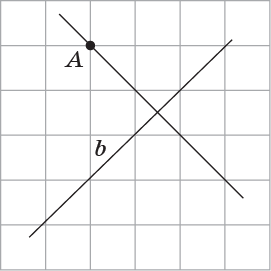 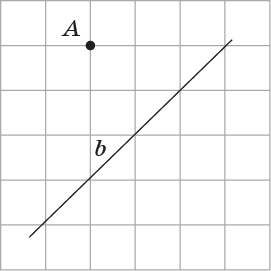 Ответ:
51
[Speaker Notes: В режиме слайдов ответы появляются после кликанья мышкой]
6. На клетчатой бумаге через точку A проведите прямую, перпендикулярную прямой b.
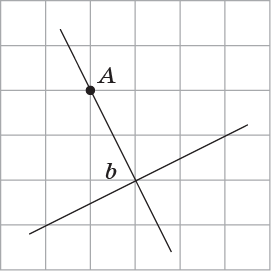 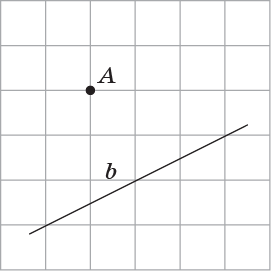 Ответ:
52
[Speaker Notes: В режиме слайдов ответы появляются после кликанья мышкой]
7. На клетчатой бумаге через точку A проведите прямую, перпендикулярную прямой b.
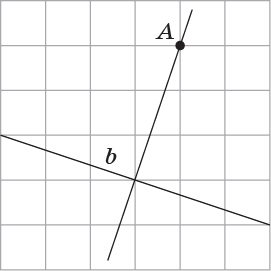 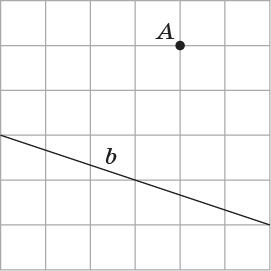 Ответ:
53
[Speaker Notes: В режиме слайдов ответы появляются после кликанья мышкой]
8. На клетчатой бумаге нарисуйте угол AOB, аналогично данному на рисунке. Изобразите биссектрису OC этого угла.
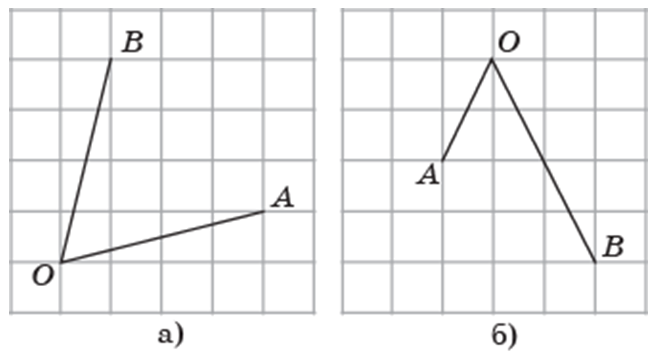 54
[Speaker Notes: В режиме слайдов ответы появляются после кликанья мышкой]
9. Изобразите угол, равный сумме углов AOB и PQR.
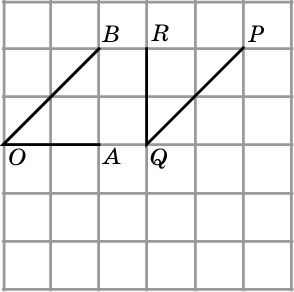 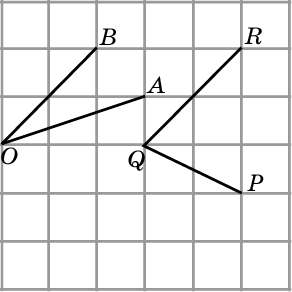 10. Изобразите угол, равный разности углов AOB и PQR.
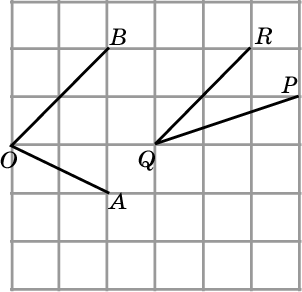 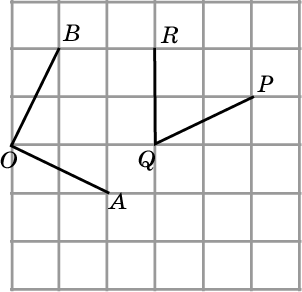 55
[Speaker Notes: В режиме слайдов ответы появляются после кликанья мышкой]
Измерение величин углов
Операция откладывания угла используется при измерении углов. За единицу измерения углов обычно принимается угол, составляющий одну сто восьмидесятую часть развернутого угла. Считают, что величина этого угла равна одному градусу, обозначают 1о.
Для измерения величины данного угла АBC от луча BА последовательно откладывают угол в 1о. Если он укладывается в угле ABC n раз без остатка, то величина угла ABC считается равной n градусов, обозначается  АBC = n . Если же угол в 1о укладывается в угле ABC с остатком, меньшим этого угла, то угол в 1о разбивают на 60 равных частей. Величину одной такой части называют одной минутой и обозначают 1'. За­тем в остатке последовательно откладывают угол, равный одной минуте. Если при этом угол в 1' укладывается m раз без остатка, то величина угла ABC считается равной nоm'. Если же угол в 1' укладывается с остатком, меньшим этого угла, то угол в 1' делят на 60 равных частей. Величину одной такой части называют одной секундой и обозначают 1''. Затем в остатке последовательно откладывают угол, равный одной секунде и т. д.
	Градусная величина угла показывает, сколько раз угол в один градус и его части укладываются в этом угле.
56
[Speaker Notes: В режиме слайдов ответы появляются после кликанья мышкой]
Для градусной величины угла выполняются следующие свойства.
	Свойство 1. Градусные величины равных углов равны.
	Свойство 2. Градусная величина суммы углов равна сумме их градусных величин.
Для измерения величин углов применяют различные инструменты, простейшим из которых является известный вам транспортир.
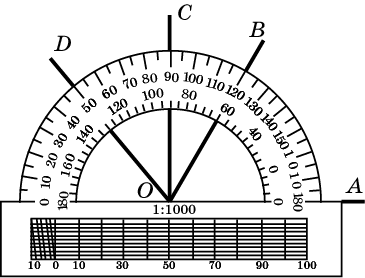 57
[Speaker Notes: В режиме слайдов ответы появляются после кликанья мышкой]
Упражнения
1. На рисунке найдите величины углов: а) AOB; б) AOC; в) AOD; г) BOC; д) BOD; е) COD.
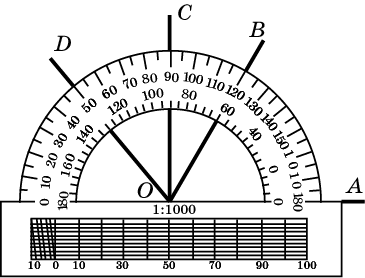 2. Найдите величину угла AOB, изображенного на рисунке.
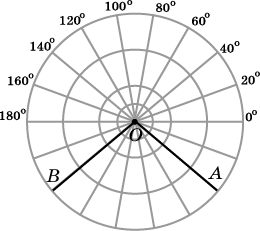 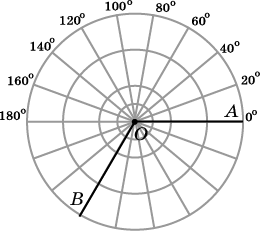 58
[Speaker Notes: В режиме слайдов ответы появляются после кликанья мышкой]
3. Изобразите углы, равные данным на рисунке. С помощью транспортира найдите их приближенную градусную величину.
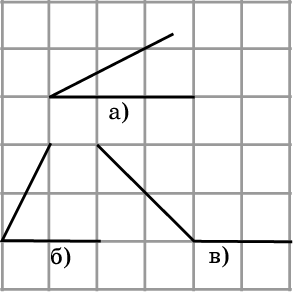 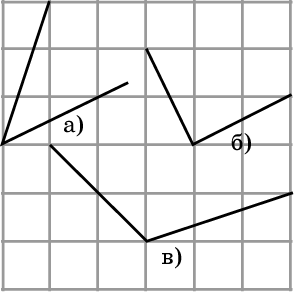 4. Луч ОС лежит внутри угла АОВ, равного 60о. Найдите угол АОС, если он на 30о больше угла ВОС.
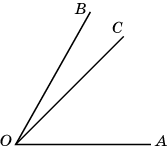 5. Луч ОС лежит внутри угла АОВ, равного 45о. Найдите угол АОС, если он в два раза больше угла ВОС.
59
[Speaker Notes: В режиме слайдов ответы появляются после кликанья мышкой]
6. Луч ОС лежит внутри угла АОВ, равного 120о. Найдите угол АОС, если он  на 30о меньше угла ВОС.
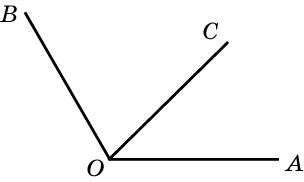 7. Луч ОС лежит внутри угла АОВ, равного 120о. Найдите угол ВОС, если он  в три раза больше угла AОС.
8. Угол AOB равен 38о.  Чему равен смежный с ним  угол?
9. Один из смежных углов на 45о  меньше другого. Найдите эти углы.
10. Найдите смежные углы, если один из них в два раза больше другого.
11. Один из углов, которые получаются при пересечении двух прямых, равен 30о. Чему равны остальные углы?
12. Сумма трех углов, образованных при пересечении двух прямых, равна 306о. Найдите больший из них.
60
[Speaker Notes: В режиме слайдов ответы появляются после кликанья мышкой]
13*. Найдите величину суммы углов, изображённых на рисунке, с вершинами C, D, E.
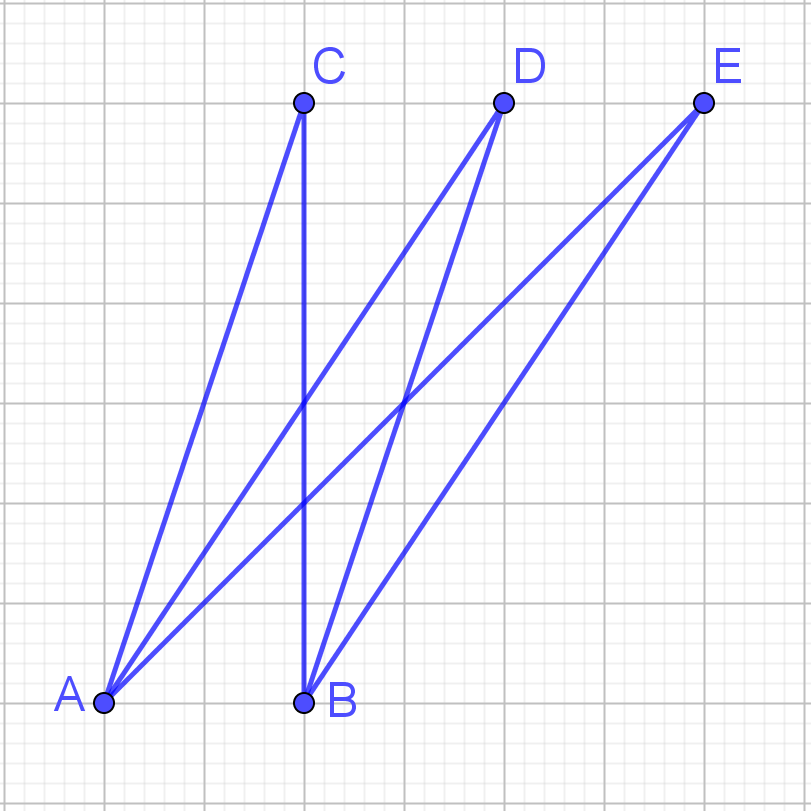 Ответ: 45о.
61
[Speaker Notes: В режиме слайдов ответы появляются после кликанья мышкой]
14*. Найдите величину суммы углов, изображённых на рисунке, с вершинами C, D, E, F, G.
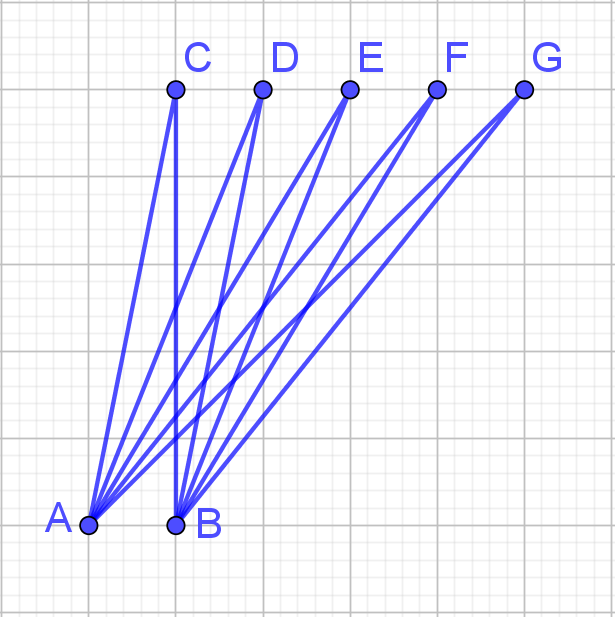 Ответ: 45о.
62
[Speaker Notes: В режиме слайдов ответы появляются после кликанья мышкой]
15. Колесо имеет: а) 10 спиц; б) 12 спиц. Найдите величину угла (в градусах), который образуют две соседние спицы.
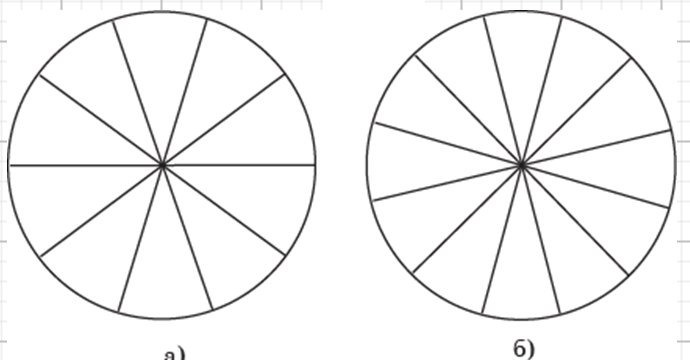 16. Колесо имеет: а) 18 спиц; б) 20 спиц. Найдите величину угла (в градусах), который образуют две соседние спицы.
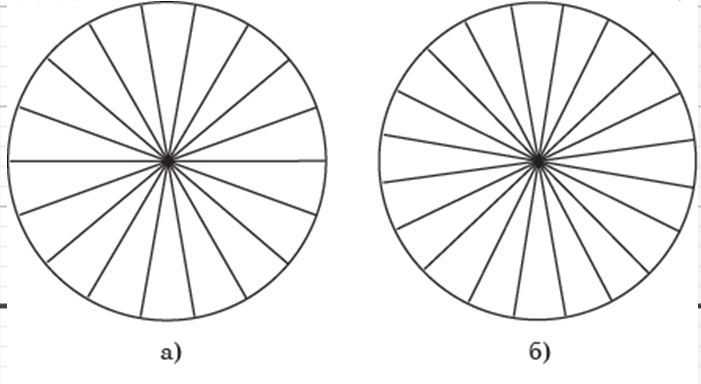 63
[Speaker Notes: В режиме слайдов ответы появляются после кликанья мышкой]
17. Сколько спиц в колесе, если углы между соседними спицами равны 18о?
18. На сколько градусов повернётся минутная стрелка за: а) 10 мин; б) 20 мин; в) 30 мин; г) 40 мин?
19. На сколько градусов повернётся часовая стрелка за: а) 1 ч; б) 30 мин; в) 20 мин; г) 10 мин?
20. Какой угол образуют часовая и минутная стрелки в 2 ч 20 мин?
21. Маленькое зубчатое колесо повернулось по часовой стрелке на 360о. На сколько градусов и в какую сторону повернется сцепленное с ним большое зубчатое колесо?
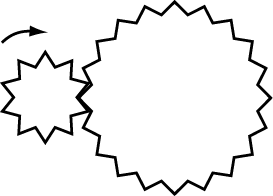 64
[Speaker Notes: В режиме слайдов ответы появляются после кликанья мышкой]
22. На сколько градусов повернется Земля вокруг своей оси за 8 часов?
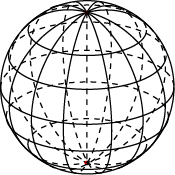 23. За сколько часов Земля повернется вокруг своей оси на 90о?
24. Под каким углом виден наблюдателю с Земли диск Солнца? Укажите примерную градусную величину этого угла.
25. Под каким углом виден наблюдателю с Земли диск Луны? Укажите примерную градусную величину этого угла.
65
[Speaker Notes: В режиме слайдов ответы появляются после кликанья мышкой]
Аксиома параллельных прямых
Учебник Л.С. Атанасяна и др.
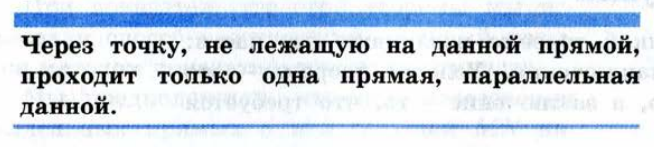 Учебник А.Г. Мерзляка и др.
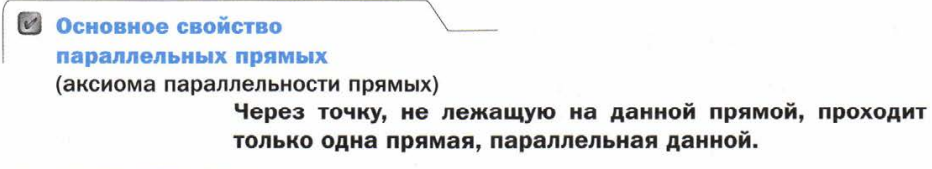 66
[Speaker Notes: В режиме слайдов ответы появляются после кликанья мышкой]
Учебник А.В. Погорелова
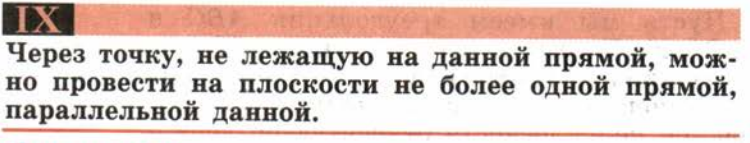 67
[Speaker Notes: В режиме слайдов ответы появляются после кликанья мышкой]
Ломаные и многоугольники
Учебник Л.С. Атанасяна и др.
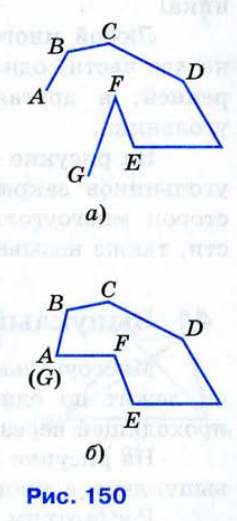 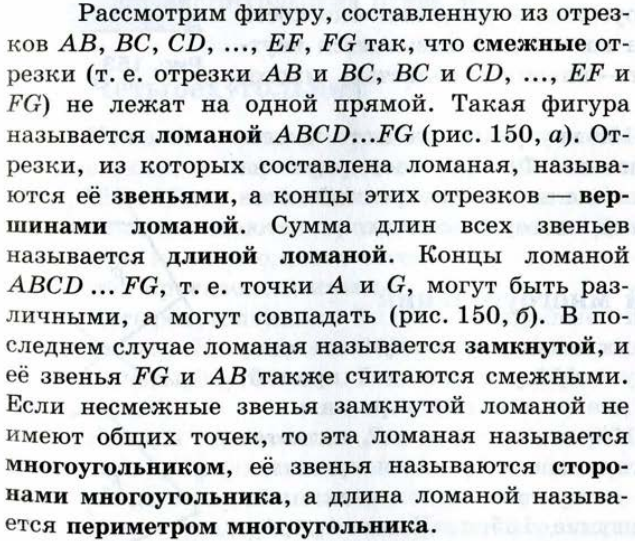 68
[Speaker Notes: В режиме слайдов ответы появляются после кликанья мышкой]
В учебнике А.Г. Мерзляка и др. понятие ломаной отсутствует. Многоугольник определяется следующим образом.
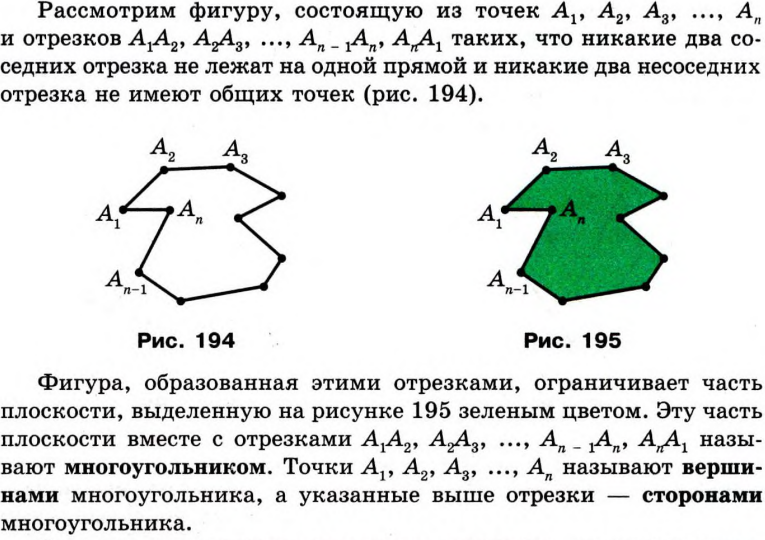 69
[Speaker Notes: В режиме слайдов ответы появляются после кликанья мышкой]
Наш учебник
Фигура, образованная конечным набором отрезков, расположенных так, что конец первого является началом второго, конец второго – началом третьего и т. д., называется ломаной линией или просто ломаной. Отрезки называются сторонами ломаной, а их концы – вершинами ломаной.
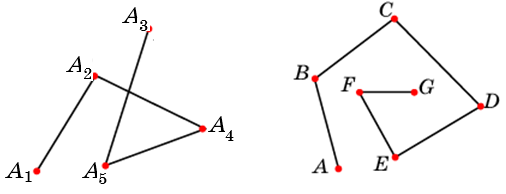 Ломаная обозначается последовательным указанием её вершин. Например, ломаная A1A2A3A4A5 , ломаная АВСDEFG и т. д.
70
[Speaker Notes: В режиме слайдов ответы появляются после кликанья мышкой]
Ломаная называется простой, если её соседние стороны имеют только общую вершину, а не соседние стороны не имеют общих точек.
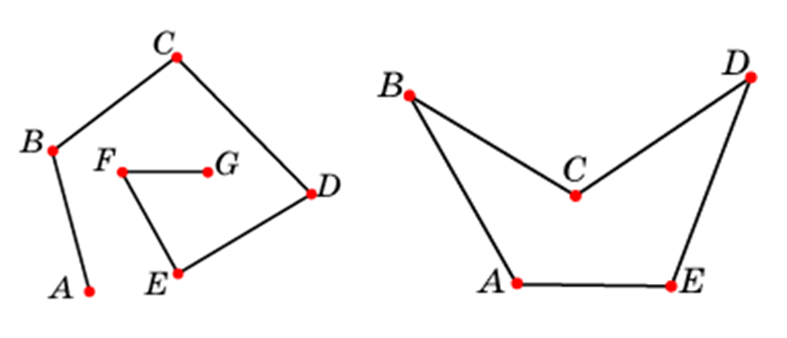 Ломаная называется замкнутой, если начало первого отрезка ломаной совпадает с концом последнего.
Длиной ломаной называется сумма длин её сторон.
71
[Speaker Notes: В режиме слайдов ответы появляются после кликанья мышкой]
Всякая простая замкнутая ломаная разбивает плоскость на две области – внутреннюю и внешнюю так, что луч с вершиной во внутренней точке (A) пересекает ломаную в нечётном числе точек, а луч с вершиной во внешней точке (B, C) может пересекать ломаную только в чётном числе точек.
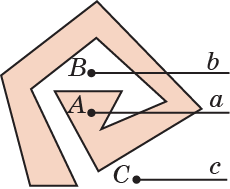 Это утверждение носит название «теорема Жордана» по имени французского математика К. Жордана (1838-1922). Доказательство этого утверждения мы приводить не будем.
72
[Speaker Notes: В режиме слайдов ответы появляются после кликанья мышкой]
Упражнение 1
Простая незамкнутая ломаная имеет 10 вершин. Сколько у неё сторон?
Ответ: 9.
73
[Speaker Notes: В режиме слайдов ответы появляются после кликанья мышкой]
Упражнение 2
Простая замкнутая ломаная имеет 20 сторон. Сколько у неё вершин?
Ответ: 20.
74
[Speaker Notes: В режиме слайдов ответы появляются после кликанья мышкой]
Упражнение 3
Укажите, какие фигуры, изображённые на рисунке, являются простыми ломаными.
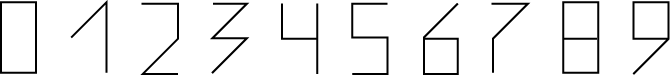 Ответ: 1, 2, 3, 5, 7.
75
[Speaker Notes: В режиме слайдов ответы появляются после кликанья мышкой]
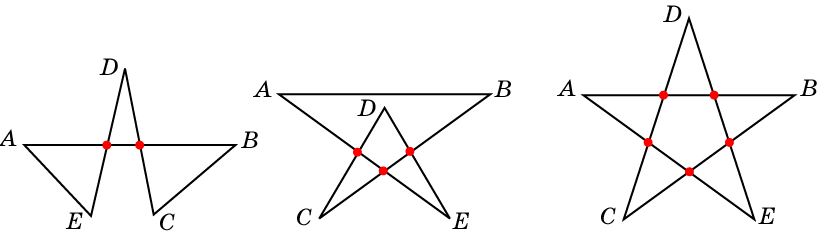 Ответ:
Упражнение 8
Изобразите пятистороннюю ломаную, которая имеет: а) две точки самопересечения; б) три точки самопересечения; в) пять точек самопересечения.
76
[Speaker Notes: В режиме слайдов ответы появляются после кликанья мышкой]
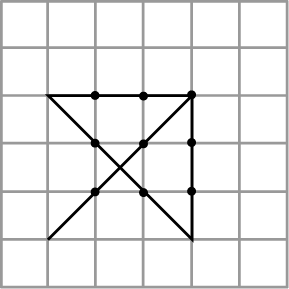 Ответ:
Упражнение 9
Изобразите четырёхстороннюю ломаную, проходящую через все данные точки.
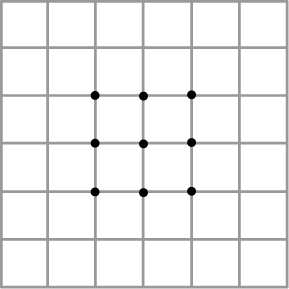 77
[Speaker Notes: В режиме слайдов ответы появляются после кликанья мышкой]
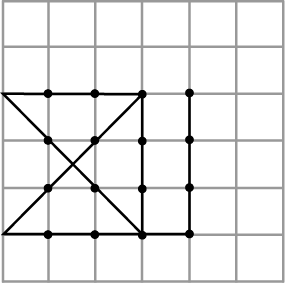 Ответ:
Упражнение 10
Изобразите шестистороннюю ломаную, проходящую через все данные точки.
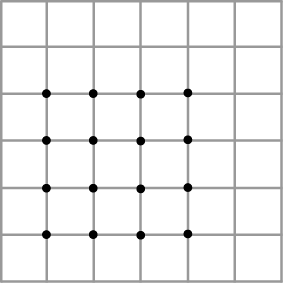 78
[Speaker Notes: В режиме слайдов ответы появляются после кликанья мышкой]
Упражнение 4
Найдите длину ломаной с концами A, B (стороны квадратных клеток равны 1).
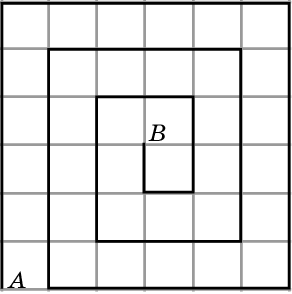 Ответ: 48.
79
[Speaker Notes: В режиме слайдов ответы появляются после кликанья мышкой]
Упражнение 5
Найдите длину ломаной с концами A, B (стороны квадратных клеток равны 1).
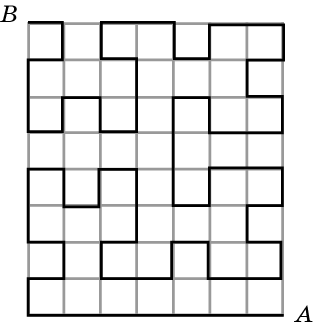 Ответ: 71.
80
[Speaker Notes: В режиме слайдов ответы появляются после кликанья мышкой]
Упражнение 6
Сравните длины ломаных A1B1C1D1 и A2B2C2D2, не измеряя их.
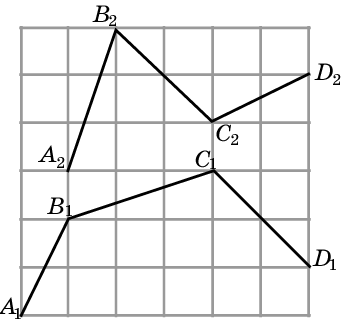 Ответ: Длины равны.
81
[Speaker Notes: В режиме слайдов ответы появляются после кликанья мышкой]
Упражнение 7
Сравните длины ломаных AB1C, AB2C и AB3C, не измеряя их.
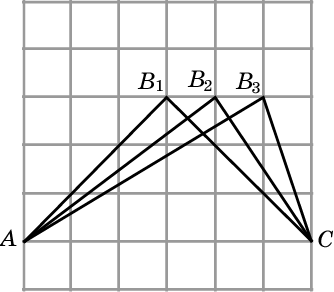 Ответ: AB1C < AB2C < AB3C.
82
[Speaker Notes: В режиме слайдов ответы появляются после кликанья мышкой]
7. Требуется проложить шоссейные дороги, соединяющие населённые пункты A, B, C, D, расположенные в вершинах сетки. Выберите из предложенных вариантов расположения дорог тот, в котором суммарная длина дорог наименьшая. Проверьте правильность своего выбора измерением линейкой.
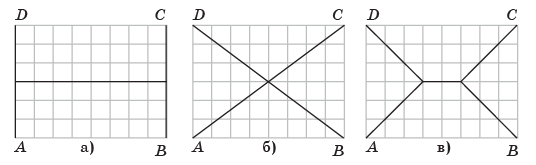 Ответ: в).
83
[Speaker Notes: В режиме слайдов ответы появляются после кликанья мышкой]
8. Сколько ломаных длины 4, проходящих по сторонам сетки, состоящей из единичных квадратов, соединяет точки A и B?
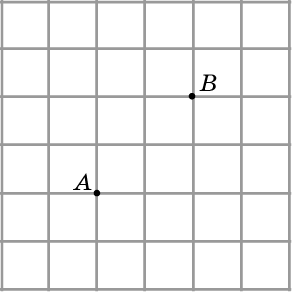 Ответ: 6.
84
[Speaker Notes: В режиме слайдов ответы появляются после кликанья мышкой]
9. Сколько ломаных длины 5, проходящих по сторонам сетки, состоящей из единичных квадратов, соединяет точки A и B?
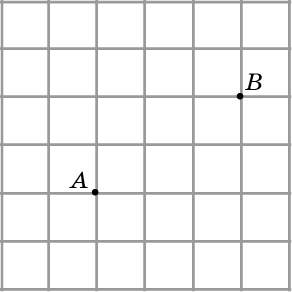 Ответ: 10.
85
[Speaker Notes: В режиме слайдов ответы появляются после кликанья мышкой]
10. Сколько ломаных кратчайшей длины, проходящих по сторонам сетки, состоящей из единичных квадратов, соединяет точки A и B?
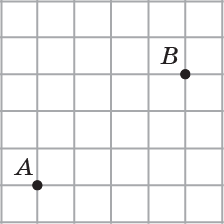 86
[Speaker Notes: В режиме слайдов ответы появляются после кликанья мышкой]
Решение. Рассмотрим сначала ближайшие к точке A вершины сетки. Количество кратчайших ломаных из точки A в эти вершины равно 1. Будем последовательно брать всё более удалённые вершины сетки. Заметим, что число кратчайших ломаных, соединяющих вершину A с вершиной сетки, равно сумме числа ломаных, соединяющих вершину A с вершинами, расположенными снизу и слева от данной вершины. В результате получаем, что число кратчайших ломаных, соединяющих точки A и B равно 35.
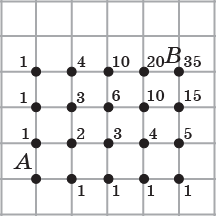 87
[Speaker Notes: В режиме слайдов ответы появляются после кликанья мышкой]
Бесконечная таблица чисел, расположенных так, как показано на рисунке, которую мы использовали при решении данной задачи, называется треугольником Паскаля.
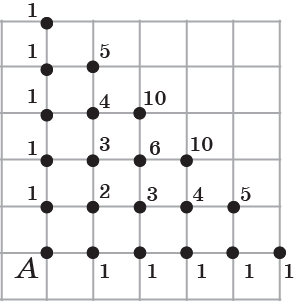 На сторонах этой таблицы, выходящих из вершины A стоят единицы. Для остальных точек соответствующие числа равны сумме чисел, стоящих снизу и слева от данных чисел.
88
[Speaker Notes: В режиме слайдов ответы появляются после кликанья мышкой]
11. Сколько ломаных длины 6, проходящих по сторонам сетки, состоящей из единичных квадратов, соединяет точки A, B и C?
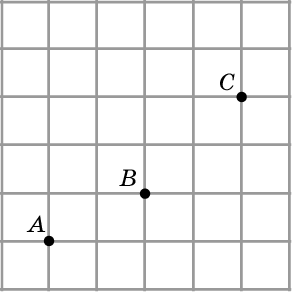 Ответ: 18.
89
[Speaker Notes: В режиме слайдов ответы появляются после кликанья мышкой]
12. Сколько имеется путей из A и B по отрезкам, изображенным на рисунке, в направлениях указанных стрелками?
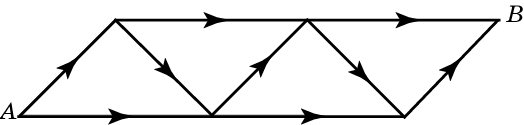 Ответ: 8.
90
[Speaker Notes: В режиме слайдов ответы появляются после кликанья мышкой]
13. Сколько имеется путей из A и B по отрезкам, изображенным на рисунке, в направлениях указанных стрелками?
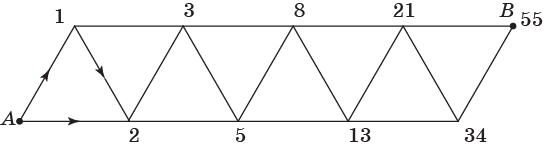 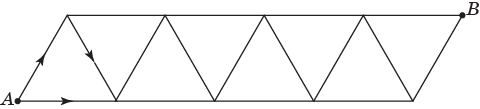 Решение. Рассмотрим сначала ближайшие к точке A вершины. Количество путей из точки A в эти вершины равно 1 и 2. Будем последовательно брать всё более удалённые вершины сетки. Заметим, что число путей, соединяющих вершину A с вершиной сетки равно сумме числа путей, соединяющих вершину A с пройденными соседними вершинами. В результате получаем, что число путей, соединяющих точки A и B, равно 55.
91
[Speaker Notes: В режиме слайдов ответы появляются после кликанья мышкой]
Числа 1, 1, 2, 3, 5, 8, 13, 21, 34, 55, … Обладают тем свойством, что каждое следующее число, начиная с третьего, равно сумме двух предыдущих. Эти числа называются числами Фибоначчи по имени итальянского математика Леонардо Пизанского (известного как Фибоначчи). 
	Такие числа возникают во многих задачах, в частности, в задаче о кроликах, которой занимался Фибоначчи.
92
[Speaker Notes: В режиме слайдов ответы появляются после кликанья мышкой]
14. Проверьте, что линия, изображенная на рисунке, является простой замкнутой ломаной. Выясните, какая из данных точек лежит: а) внутри; б) вне этой ломаной.
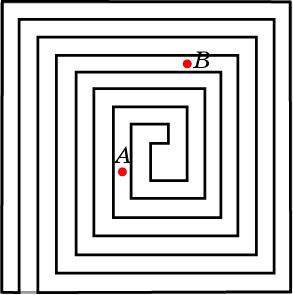 Ответ: а) A;
б) B.
93
[Speaker Notes: В режиме слайдов ответы появляются после кликанья мышкой]
15. Проверьте, что линия, изображенная на рисунке, является простой замкнутой ломаной. Выясните, какие из данных точек лежат: а) внутри; б) вне этой ломаной.
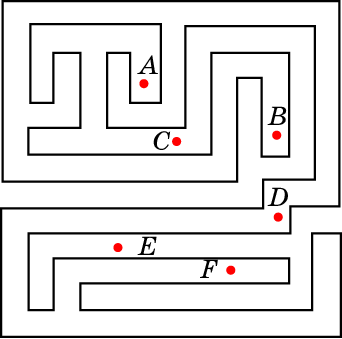 Ответ: а) B, D и F;
б) A, C и E.
94
[Speaker Notes: В режиме слайдов ответы появляются после кликанья мышкой]
16. Проверьте, что линия, изображенная на рисунке, является простой замкнутой ломаной. Выясните, какие из данных точек лежат: а) внутренней области; б) внешней области.
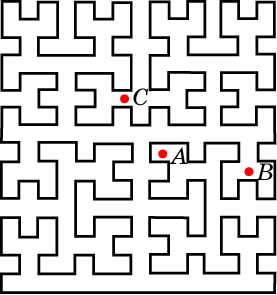 Ответ: а) B;
б) A, С.
95
[Speaker Notes: В режиме слайдов ответы появляются после кликанья мышкой]
17*. Может ли прямая, не проходящая через вершины простой замкнутой ломаной, пересекать её стороны в нечетном числе точек?
Ответ: Нет. Пусть все точки пересечения принадлежат отрезку AB прямой l, A, B – точки внешней области. Двигаясь по этой прямой из точки A в точку B, и пересекая ломаную, мы переходим из внешней области во внутреннюю.
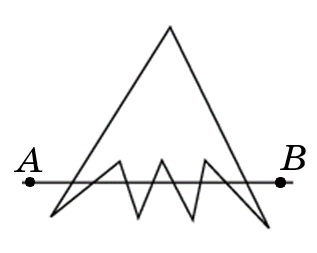 Так как точка B находится во внешней области, то, двигаясь дальше по внутренней области, мы должны будем пересечь ломаную и перейти во внешнюю область. Вход во внутреннюю область и выход из неё дают пару точек. При дальнейшем движении по прямой к точке B всё повторяется. Таким образом, все точки пересечения разбиваются на пары. Следовательно, число этих точек должно быть чётно.
96
[Speaker Notes: В режиме слайдов ответы появляются после кликанья мышкой]
18. Прямая l имеет с простой замкнутой ломаной 7 общих точек. Докажите, что существует прямая l', пересекающая эту ломаную более чем в 7 точках.
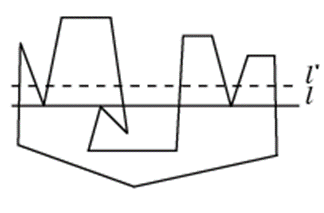 Решение. В силу предыдущей задачи, прямая l должна пройти через нечетное число вершин ломаной, которые не считаются точками пересечения. Тогда в одной из полуплоскостей, ограниченных данной прямой, число углов с вершинами в этих точках, образованных сторонами ломаной, будет больше чем в другой. Немного сдвинем эту прямую, в полуплоскости, в которой число таких углов больше. При этом число общих точек прямой и ломаной увеличится.
97
[Speaker Notes: В режиме слайдов ответы появляются после кликанья мышкой]
Многоугольником называется фигура, образованная простой замкнутой ломаной и  ограниченной ею внутренней областью.
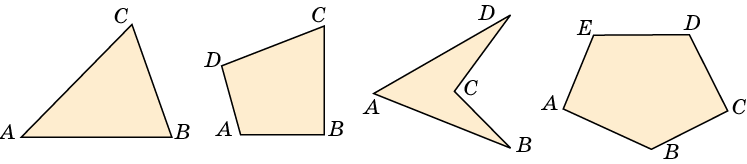 Вершины ломаной называются вершинами многоугольника. Стороны ломаной называются сторонами многоугольника. Углы, образованные соседними сторонами называются углами многоугольника.
Многоугольник обозначается последовательным указанием его вершин.
98
[Speaker Notes: В режиме слайдов ответы появляются после кликанья мышкой]
Многоугольник называется правильным, если у него все стороны равны и все углы равны.
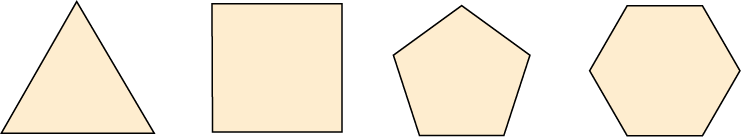 Диагональю многоугольника называется отрезок, соединяющий его несоседние вершины.
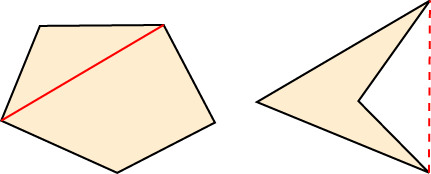 99
[Speaker Notes: В режиме слайдов ответы появляются после кликанья мышкой]
Упражнение 1
Какая имеется зависимость между числом вершин, числом углов и числом сторон многоугольника?
Ответ: Число вершин равно числу углов и равно числу сторон.
100
[Speaker Notes: В режиме слайдов ответы появляются после кликанья мышкой]
Упражнение 2
Нарисуйте шестиугольник, изображенный на рисунке. Является ли он правильным?
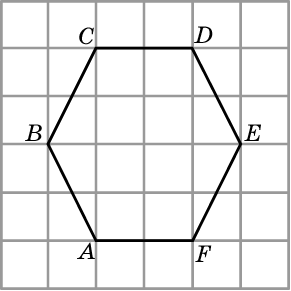 Ответ: Нет.
101
[Speaker Notes: В режиме слайдов ответы появляются после кликанья мышкой]
Упражнение 3
Нарисуйте восьмиугольник, изображенный на рисунке. Является ли он правильным?
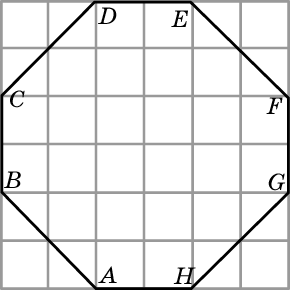 Ответ: Нет.
102
[Speaker Notes: В режиме слайдов ответы появляются после кликанья мышкой]
Упражнение 4
На клетчатой бумаге изобразите какой-нибудь четырёхугольник, вершинами которого являются точки A, B, C и D. Сколько таких четырехугольников?
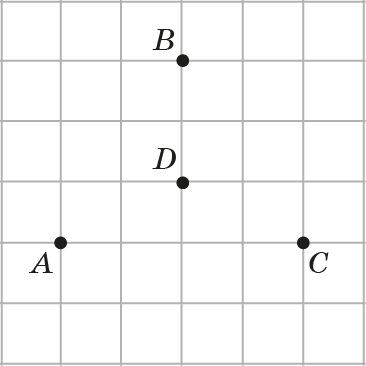 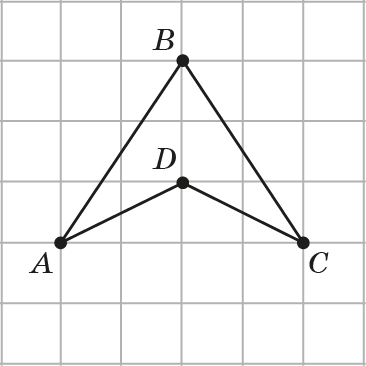 Ответ: 3.
103
[Speaker Notes: В режиме слайдов ответы появляются после кликанья мышкой]
Упражнение 5
Сколько диагоналей имеет:
а) треугольник?
0;
б) четырехугольник?
2;
в) пятиугольник?
5;
г) шестиугольник?
9;
д) n-угольник?
[Speaker Notes: В режиме слайдов ответы появляются после кликанья мышкой]
Упражнение 6
Может ли многоугольник иметь ровно:
а) 10 диагоналей?
нет;
б) 20 диагоналей?
да;
в)* 30 диагоналей?
нет.
105
[Speaker Notes: В режиме слайдов ответы появляются после кликанья мышкой]
Упражнение 7
Существует ли многоугольник, число диагоналей которого равно числу его сторон?
Ответ: Да, пятиугольник.
106
[Speaker Notes: В режиме слайдов ответы появляются после кликанья мышкой]
Упражнение 8
Многоугольник имеет 35 диагоналей. Сколько у него сторон?
Ответ: 10.
107
[Speaker Notes: В режиме слайдов ответы появляются после кликанья мышкой]
Упражнение 9
Приведите пример, когда общей частью (пересечением) двух треугольников является: а) треугольник; б) четырехугольник; в) пятиугольник; г) шестиугольник.
Ответ:
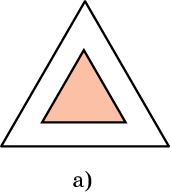 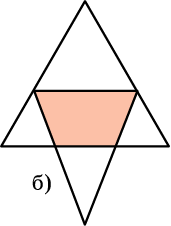 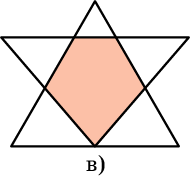 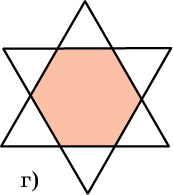 108
[Speaker Notes: В режиме слайдов ответы появляются после кликанья мышкой]
Упражнение 10
Может ли пересечением двух треугольников быть семиугольник?
Ответ: Нет.
109
[Speaker Notes: В режиме слайдов ответы появляются после кликанья мышкой]
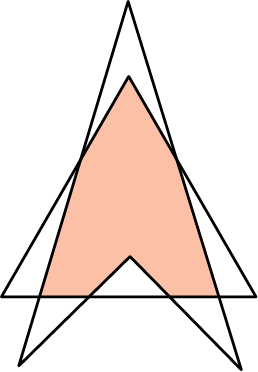 Ответ:
Упражнение 11*
Приведите пример, когда общей частью (пересечением) треугольника и четырехугольника является восьмиугольник.
110
[Speaker Notes: В режиме слайдов ответы появляются после кликанья мышкой]
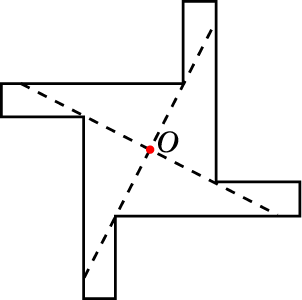 Ответ:
Упражнение 12*
На рисунке изображен многоугольник ABCDE. Из точки O видны полностью стороны AB, DE и AE и лишь частично сторона  CD. Нарисуйте какой-нибудь многоугольник и точку O внутри него так, чтобы ни одна из сторон не была видна из нее полностью.
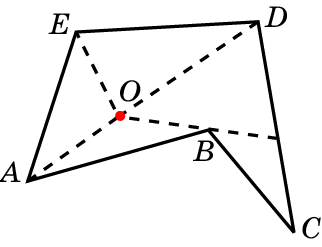 111
[Speaker Notes: В режиме слайдов ответы появляются после кликанья мышкой]
Выпуклые многоугольники
Учебник Л.С. Атанасяна и др.
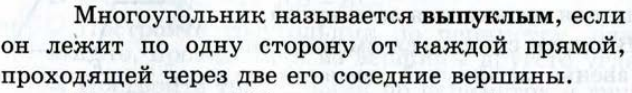 Сумма углов выпуклого многоугольника
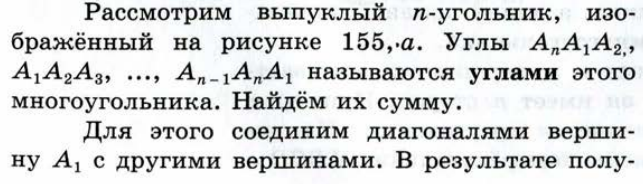 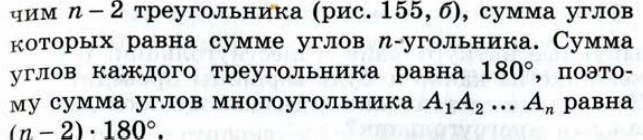 112
[Speaker Notes: В режиме слайдов ответы появляются после кликанья мышкой]
Учебник А.Г. Мерзляка и др.
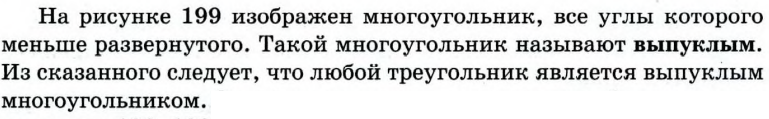 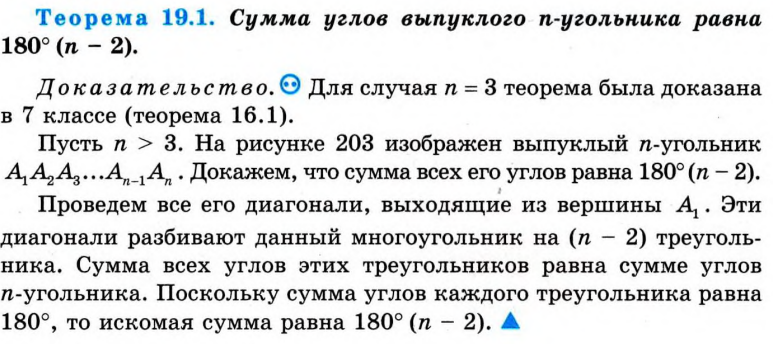 113
[Speaker Notes: В режиме слайдов ответы появляются после кликанья мышкой]
Наш учебник
Многоугольник называется выпуклым, если вместе с любыми двумя своими точками он содержит и соединяющий их отрезок.
Выпуклый многоугольник содержит все свои диагонали. Невыпуклый многоугольник может не содержать некоторые свои диагонали.
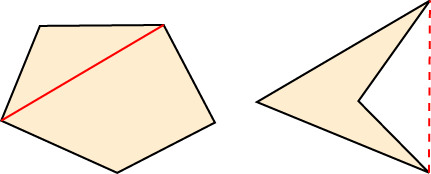 114
[Speaker Notes: В режиме слайдов ответы появляются после кликанья мышкой]
Это определение лучше тем, что именно оно применяется для доказательства теоремы о сумме углов выпуклого многоугольника. Кроме того, оно подходит не только для многоугольников, но и для других фигур: полуплоскость, угол, круг и др.
Теорема. Сумма углов выпуклого n-угольника равна 180o(n-2).
Доказательство 1. Из какой-нибудь вершины выпуклого n-угольника проведем все его диагонали. Тогда n-угольник разобьется на n-2 треугольника. В каждом треугольнике сумма углов равна 180о, и эти углы составляют углы n-угольника. Следовательно, сумма углов n-угольника равна 180о(n-2).
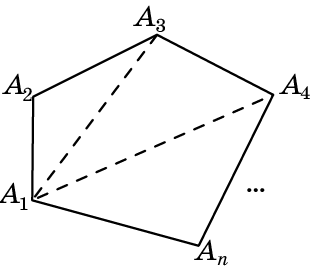 115
[Speaker Notes: В режиме слайдов ответы появляются после кликанья мышкой]
Доказательство 2. Пусть O какая-нибудь внутренняя точка выпуклого n-угольника  A1…An. Соединим ее с вершинами этого многоугольника. Тогда n-угольник разобьется на n треугольников. В каждом треугольнике сумма углов равна 180о. Эти углы составляют углы n-угольника и еще 360о. Следовательно, сумма углов n-угольника равна 180о(n-2).
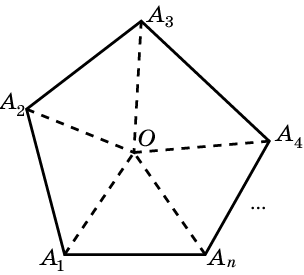 116
[Speaker Notes: В режиме слайдов ответы появляются после кликанья мышкой]
Теорема. Сумма внешних углов выпуклого n-угольника, взятых по одному при каждой вершине, равна 360о.
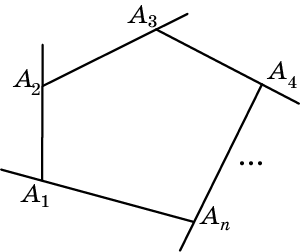 Доказательство. Внешний угол выпуклого многоугольника равен 180о минус соответствующий внутренний угол. Следовательно, сумма внешних углов выпуклого n-угольника равна 180оn минус сумма внутренних углов. Так как сумма внутренних углов выпуклого n-угольника равна 180о(n-2), то сумма внешних углов будет равна 180оn - 180о(n-2) = 360о.
117
[Speaker Notes: В режиме слайдов ответы появляются после кликанья мышкой]
Упражнения
1. Какое наибольшее число острых углов может иметь выпуклый n-угольник?
Решение. Так как сумма внешних углов выпуклого многоугольника равны 360о, то у выпуклого многоугольника не может быть более трех тупых углов, следовательно, у него не может быть более трех внутренних острых углов.
	Ответ. 3.
118
[Speaker Notes: В режиме слайдов ответы появляются после кликанья мышкой]
2. Чему равны углы правильного: а) треугольника; б) четырехугольника; в) пятиугольника; г) шестиугольника; д) восьмиугольника; е) десятиугольника; ж) двенадцатиугольника?
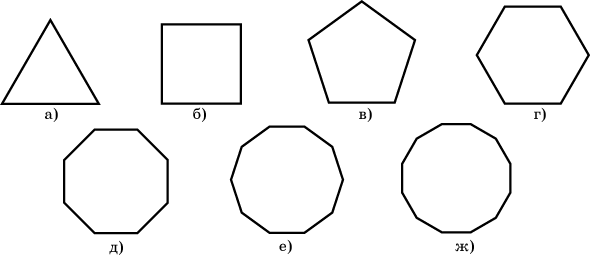 Ответ: а) 60о;
б) 90о;
в) 108о;
г) 120о;
д) 135о;
е) 144о;
ж) 150о.
119
[Speaker Notes: В режиме слайдов ответы появляются после кликанья мышкой]
3. Чему равна сумма углов невыпуклого четырехугольника ABCD?
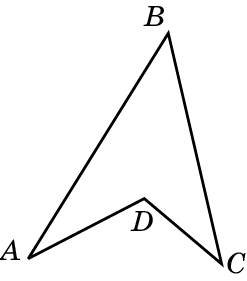 Ответ: 360о.
120
[Speaker Notes: В режиме слайдов ответы появляются после кликанья мышкой]
4*. Найдите сумму углов 1, 2, 3, 4, 5 пятиугольной звездочки, изображенной на рисунке.
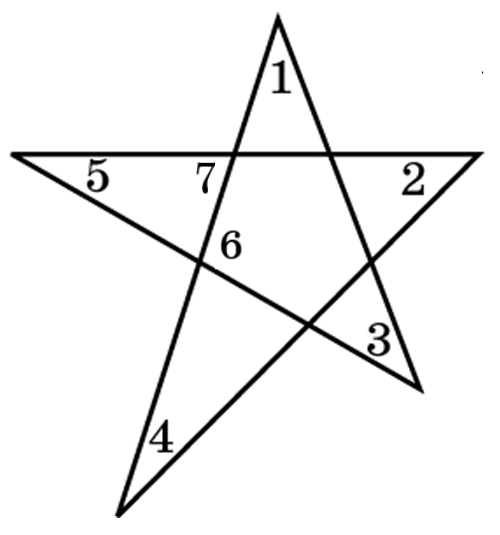 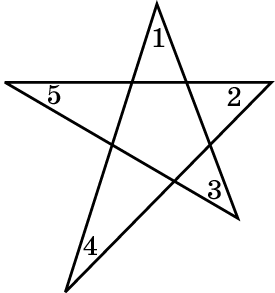 121
[Speaker Notes: В режиме слайдов ответы появляются после кликанья мышкой]
5*. Найдите сумму углов четырёхугольной звездочки, изображенной на рисунке.
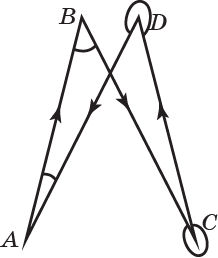 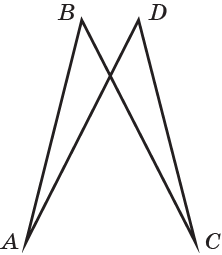 Ответ: 720о.
122
[Speaker Notes: В режиме слайдов ответы появляются после кликанья мышкой]
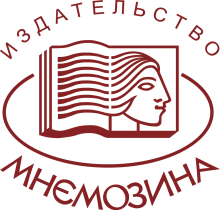 Контактная информация
Издательство «Мнемозина»:
105043, Москва, ул. Волочаевская, 40Г, строение 4, этаж 3
Тел.: 8 (495) 181-68-88
E-mail: ioc@mnemozina.ru 
Сайт:  mnemozina.ru  
Интернет-магазин: shop.mnemozina.ru 
Торговый дом: 
E-mail: td@mnemozina.ru 
E-mail для бюджетных закупок: tender@mnemozina.ru 
Тел.:  8 (495) 640–93–99
Электронные формы учебников и пособий представлены на сайте 
«Школа в кармане»: pocketschool.ru 
E-mail для оптовых закупок: zakaz@ars-edu.ru
123